Logic and proof
Resources
Logic and Proof. 1. Introduction
Logic and Proof. 2. Propositional Logic
Some parts of Logic and Proof. 3. Natural Deduction for Propositional Logic
Some points from history
A written evidence of mathematical activity in Egypt around 3000 BC
The birth of mathematics is located in ancient Greece around 6th century BC, where deductive proof (by Thales of Miletus) was first introduced – it is not only important to know something but also to know how we know it (Aristotle)
Prior Analytics of Aristotle from around 350 BC
Elements of Euclid from around 300 BC
Leibnitz in 17th proposed the design of a characteristica universalis (a universal symbolic language) and a calculus ratiocinatur (a calculus to express the precise rules of reasoning)
19th century – this universal symbolic language is being developed by Boole, Frege, Peirce, Schröder and others
20th century – their efforts blossomed into the field of mathematical logic. The end of century – computational proof assistants allowed to make complete formalization feasible
A symbolic logic
Provides an idealized model of mathematical language and proof
Aristotle, Leibnitz, Boole, Frege, Peirce, Schroeder
The goal: to specify a language and rules of inference that enable us to get at the truth in a reliable way
We choose denote objects and concepts that have a fixed meaning
Adopted rules of inference enable us to draw true conclusions from true hypotheses
What is used in this textbook
As a proof system – a version of natural deduction, introduced by Gerhard Gentzen in the 1930s to model informal styles of arguments
 The fundamental unit of judgement is the assertion that a statement, A, follows from a finite set of hypotheses, Γ: Γ⊢A
If Γ and Δ are two finite sets of hypotheses, Γ,Δ is written for the union of these two sets (the set consisting of all the hypotheses in each)
The conjunction symbol can be expressed as:
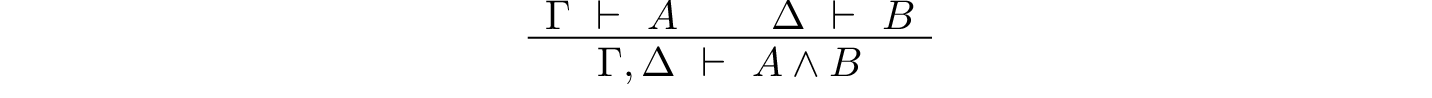 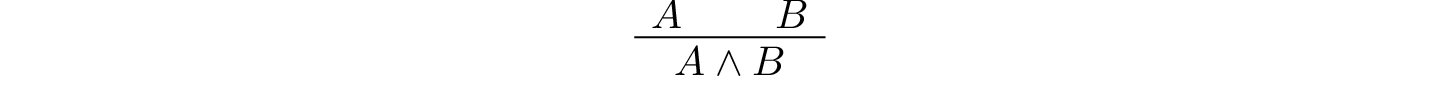 The semantic point of view to logic
Logic is not so much a language for asserting truth, but a language which expressions can be true or false depending on how we interpret the symbols that are allowed to vary
This view is important in computer science:
The use of logical expressions to select entries from a database
Specifying properties of hardware and software systems
…
Malice and Alice (from George J. Summers’ Logical Deduction Puzzles)
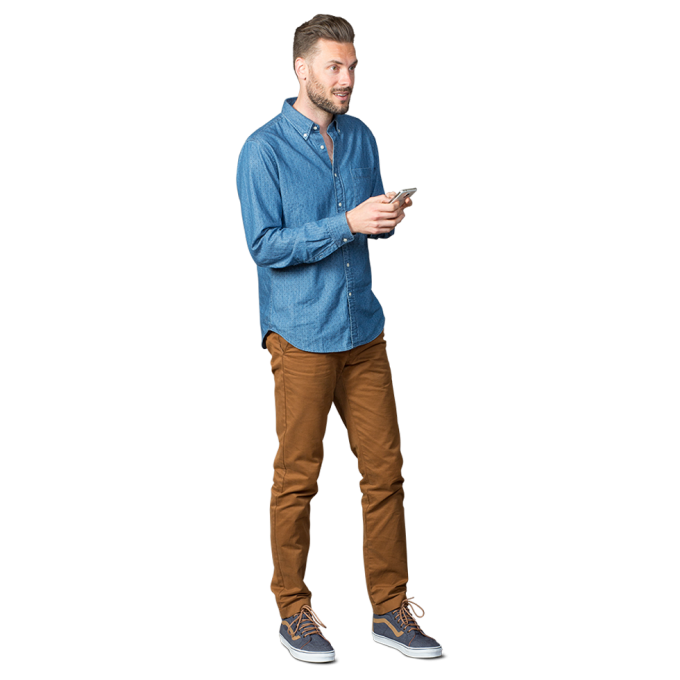 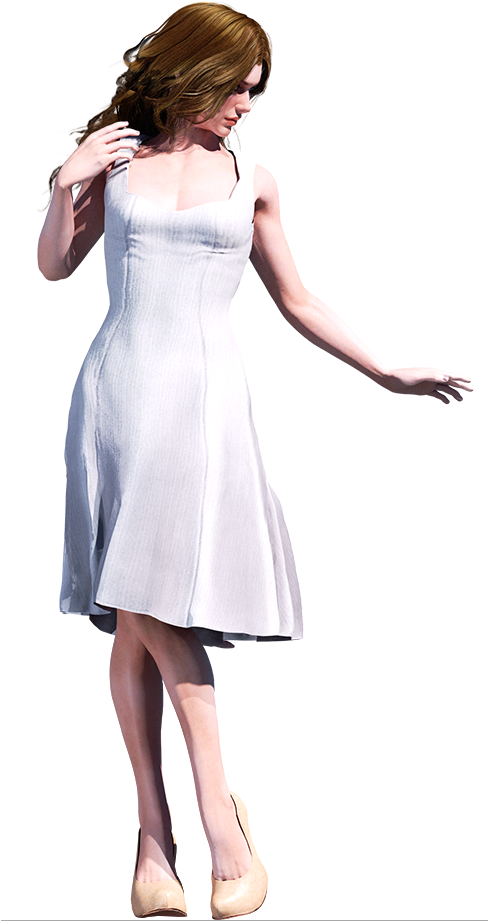 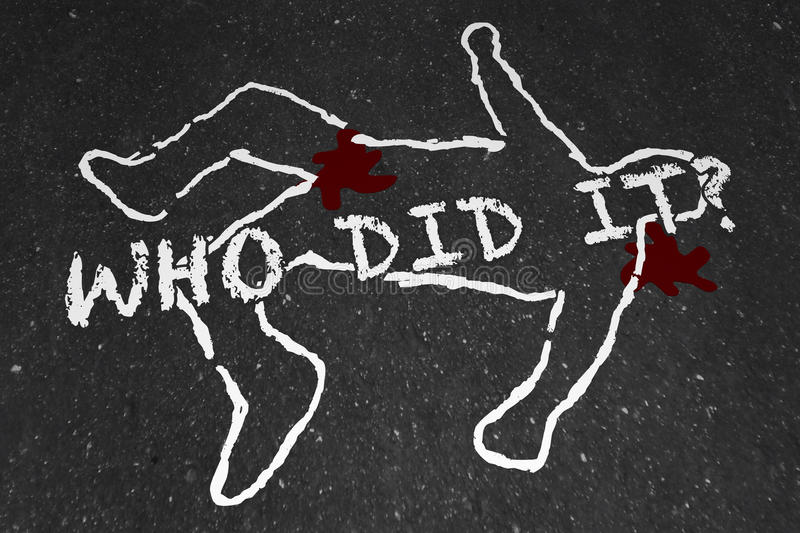 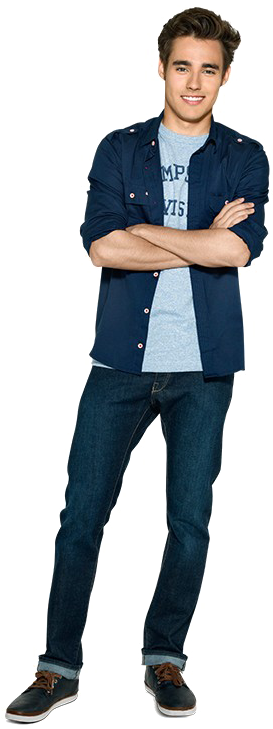 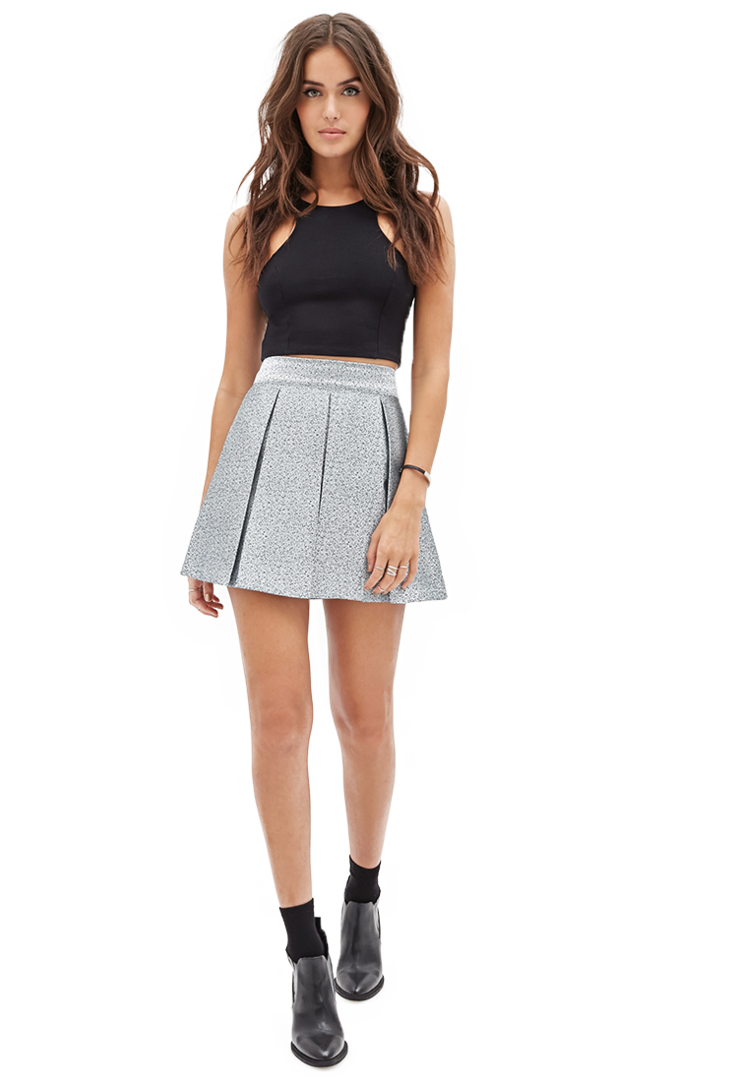 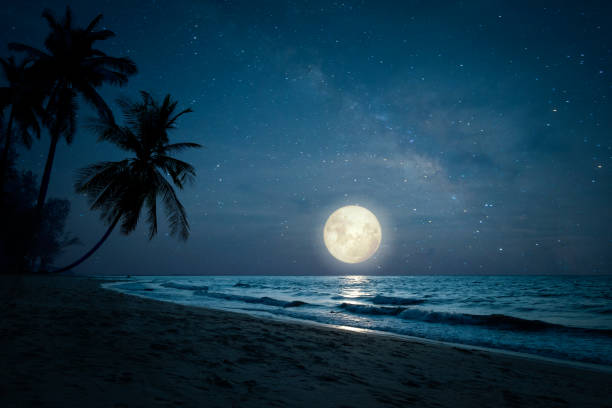 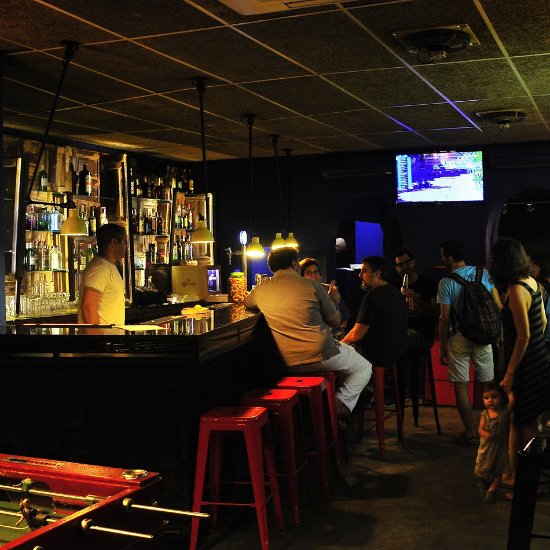 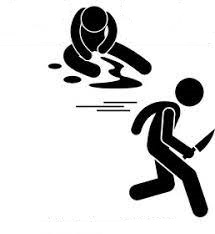 Older
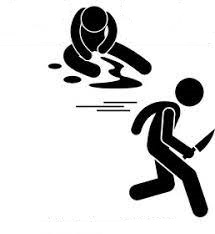 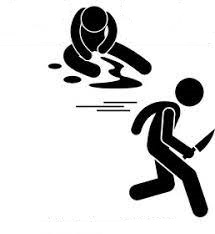 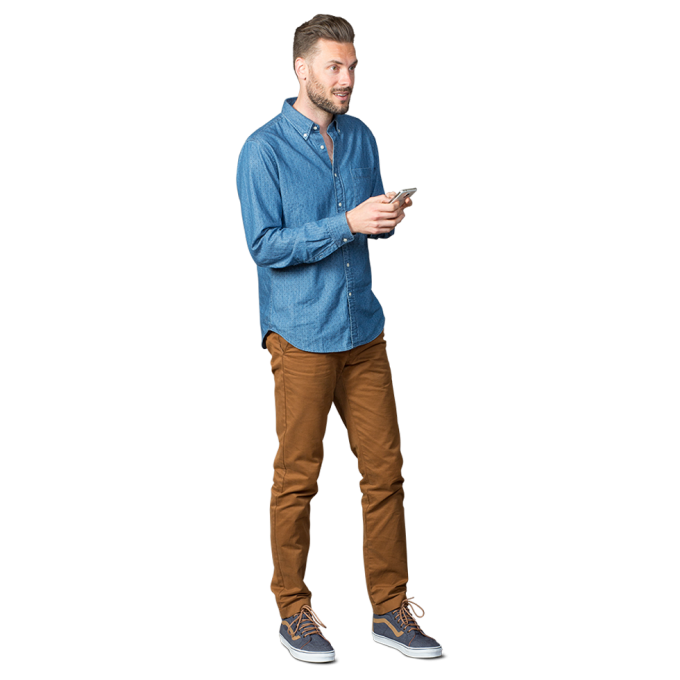 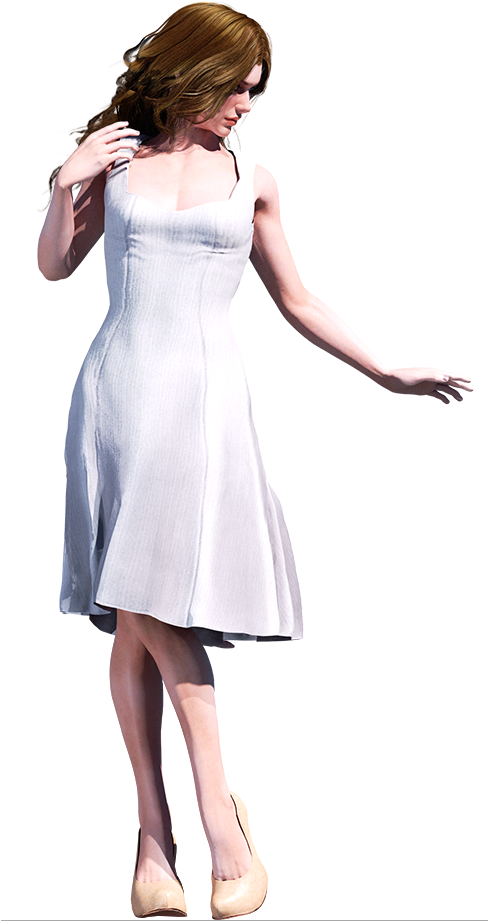 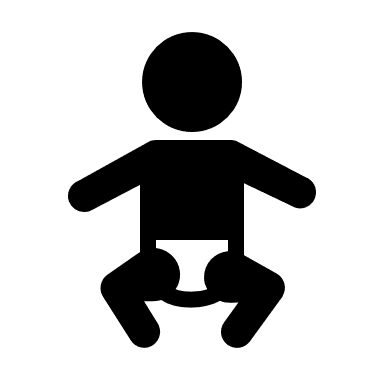 Not victim’s twin
Younger
What you may notice if you work on the puzzle
It is helpful to draw a diagram
It is helpful to be systematic about searching for an answer
There are finitely many possible “states of affairs”
The question seems to presuppose that there is a unique answer to the question – there is only one person who can possibly be the killer
Man and Woman in the bar, Killer and Victim on the beach, Child alone
Either Alice’s husband was in the bar and Alice was on the beach, or Alice was in the bar and Alice’s husband was on the beach
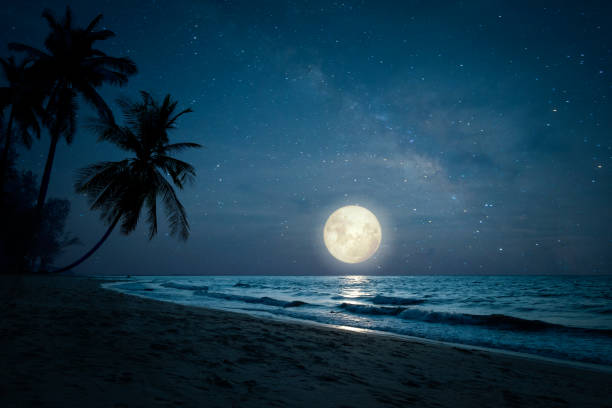 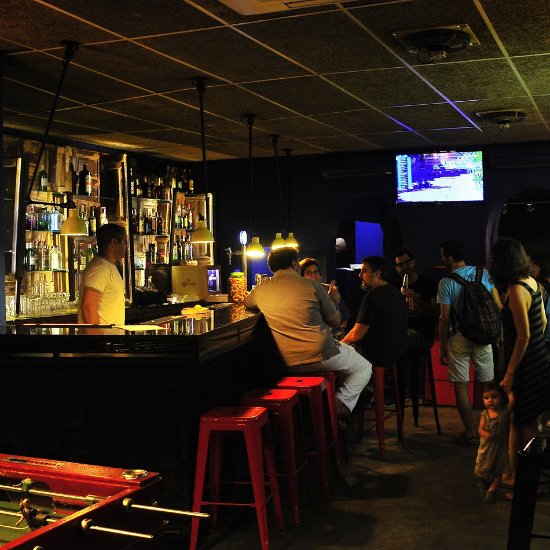 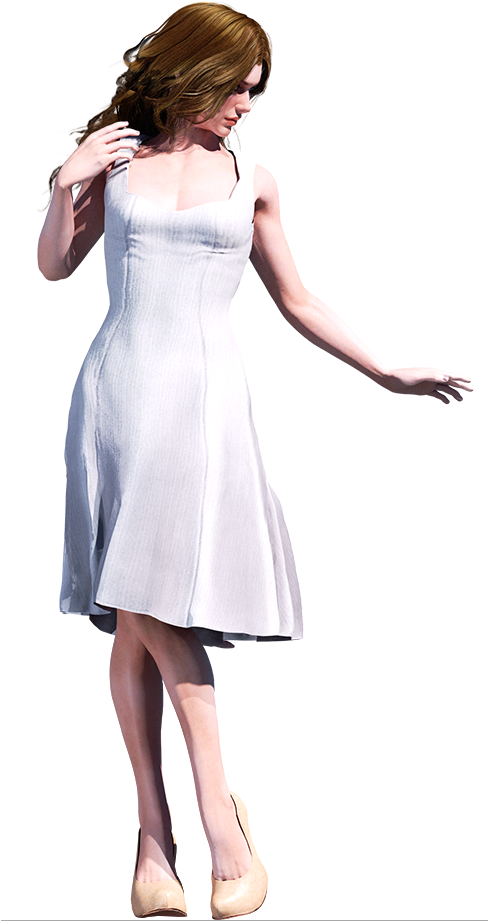 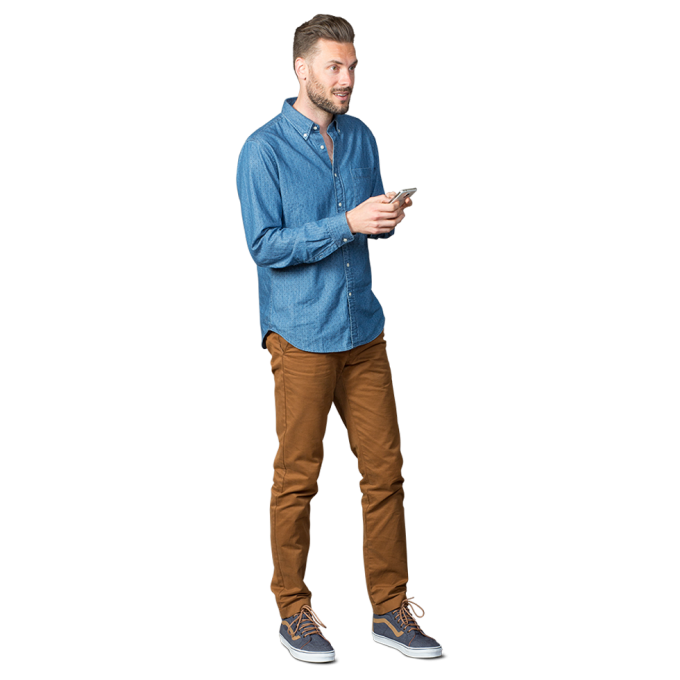 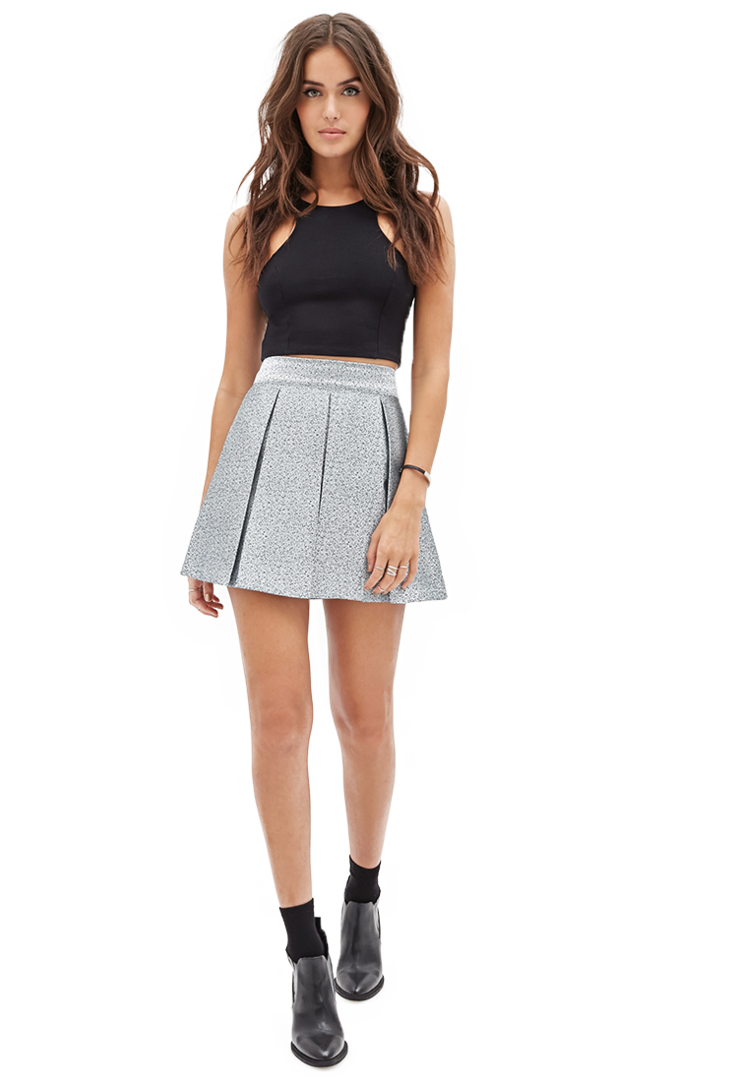 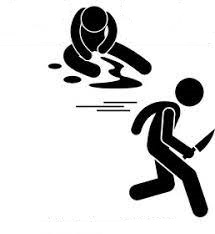 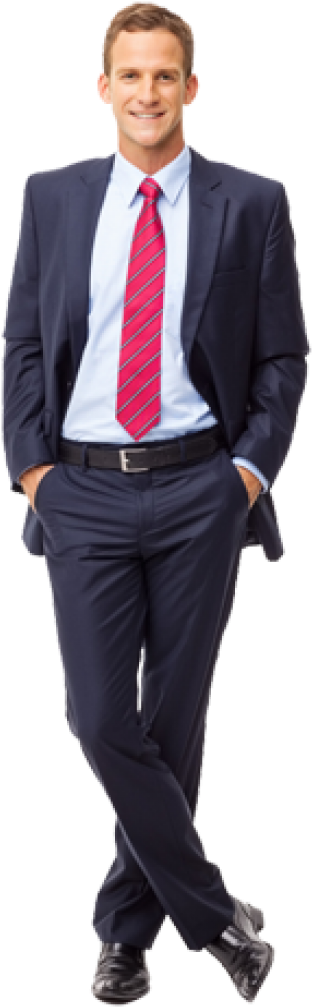 Older
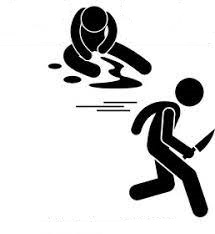 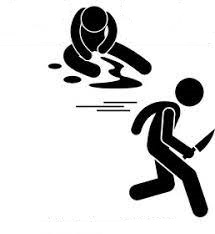 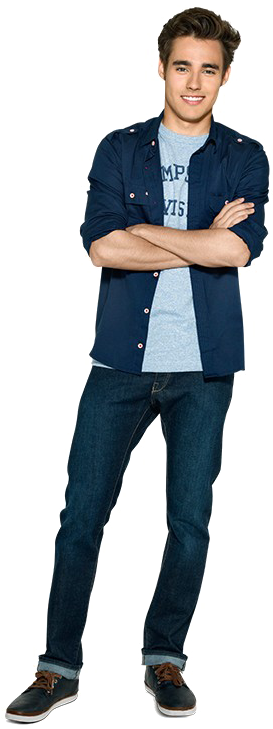 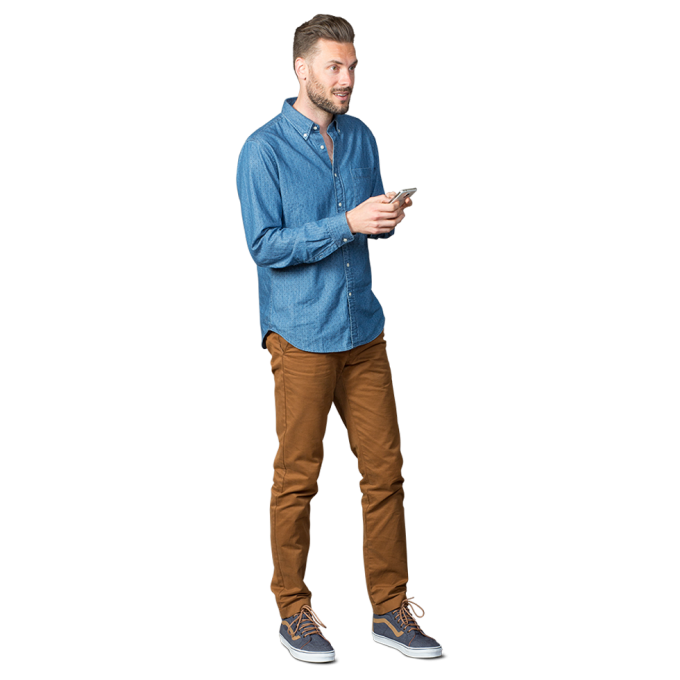 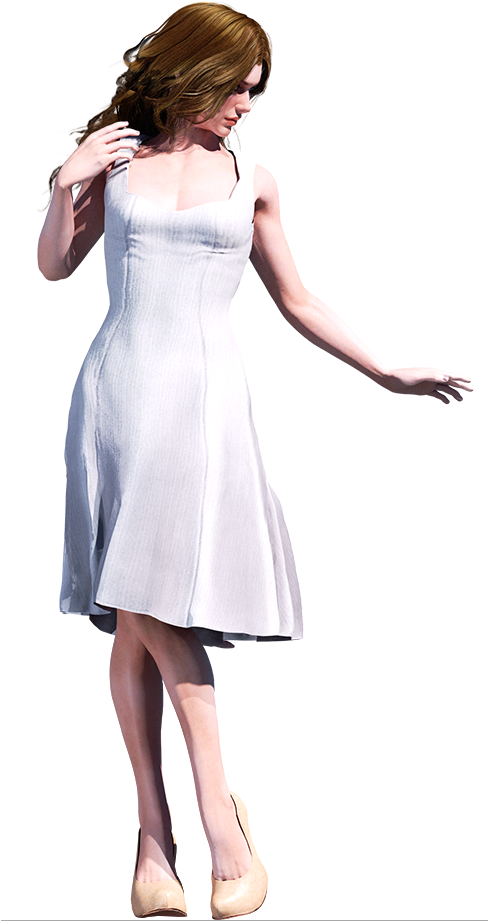 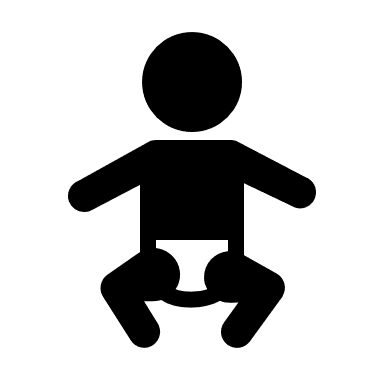 Not victim’s twin
Younger
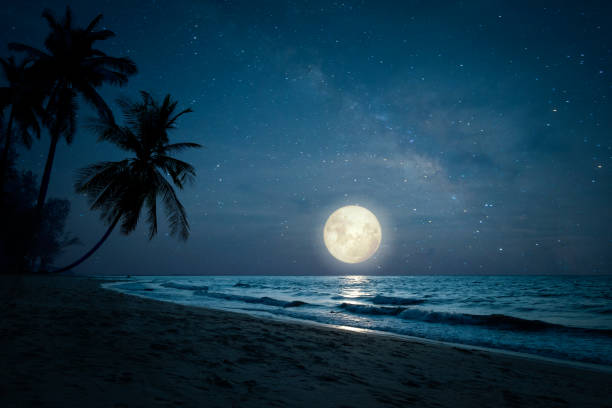 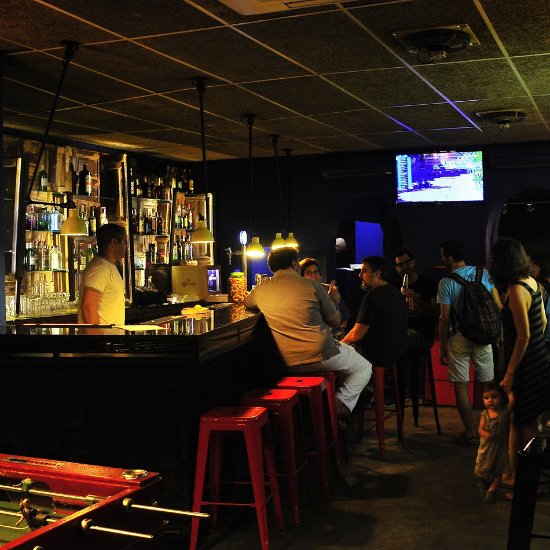 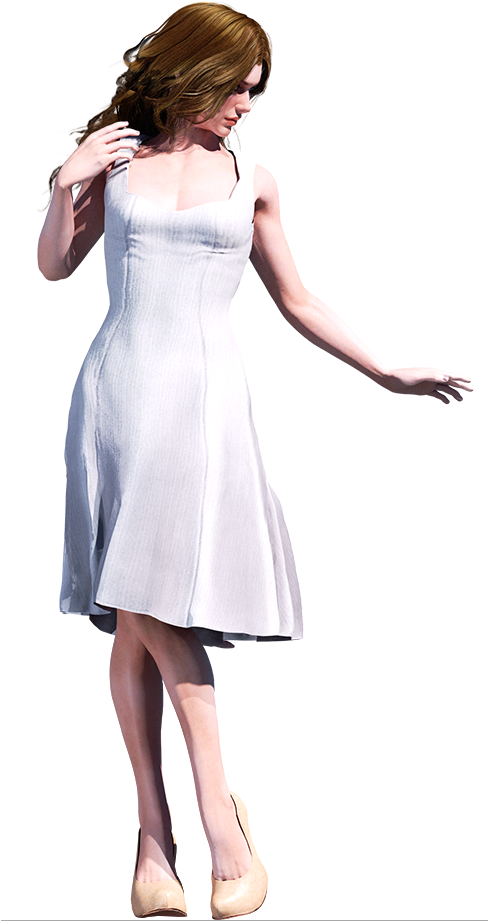 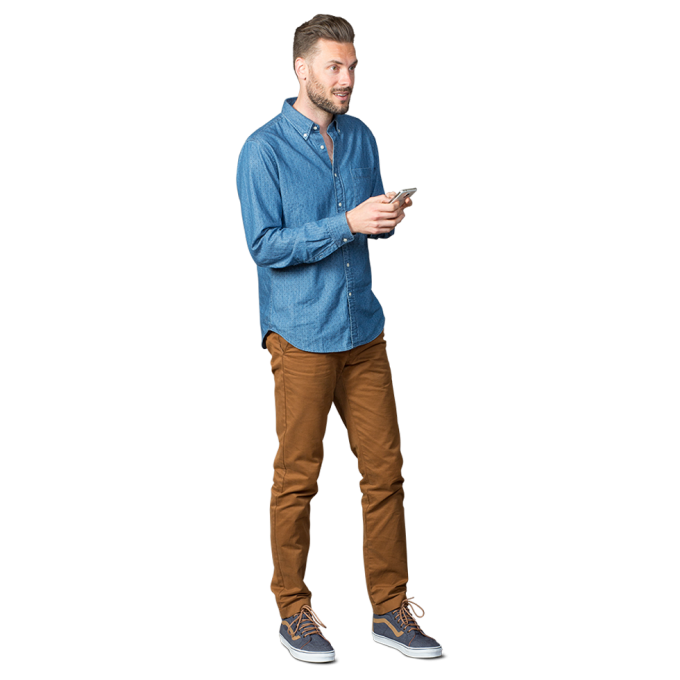 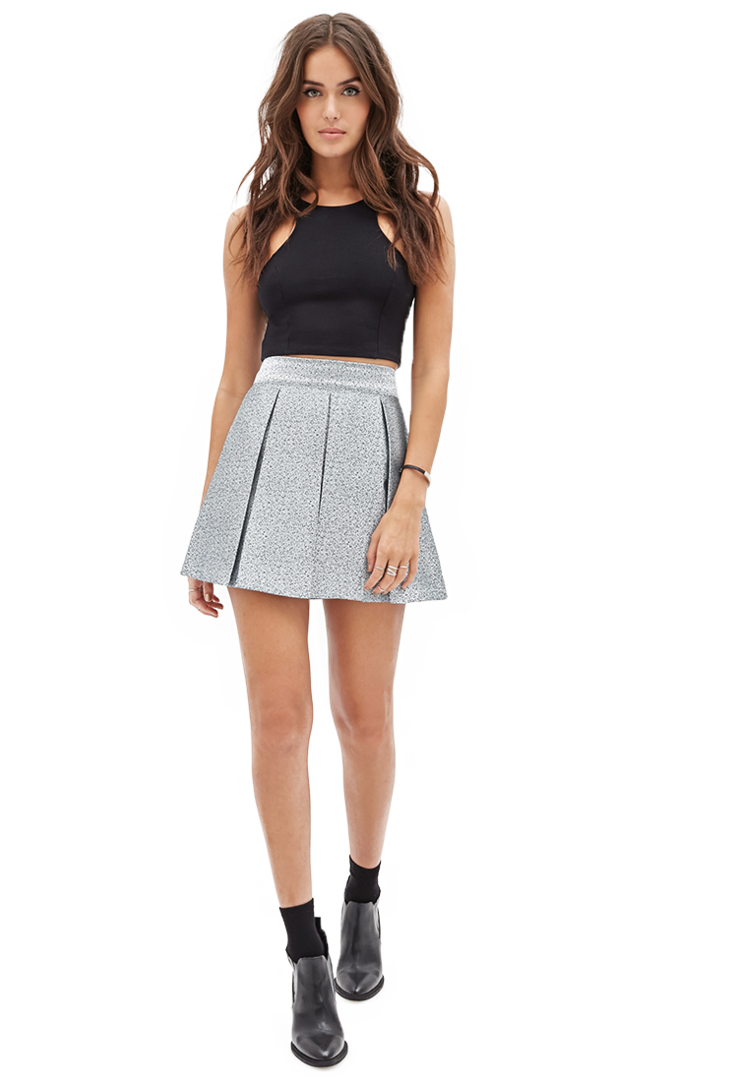 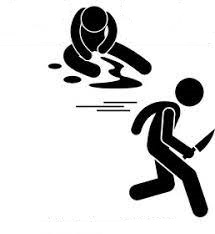 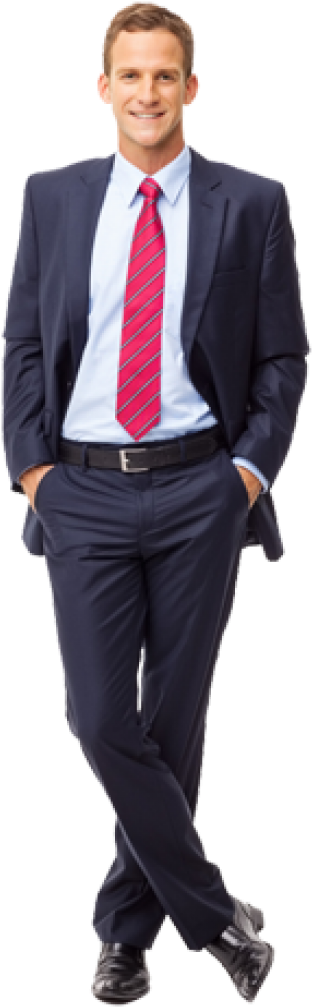 Older
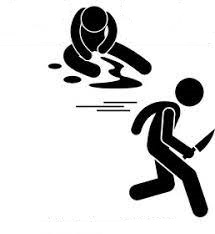 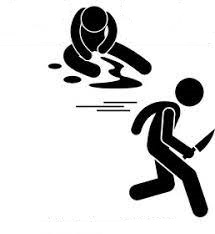 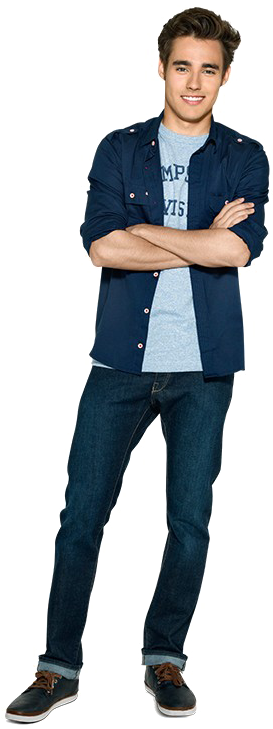 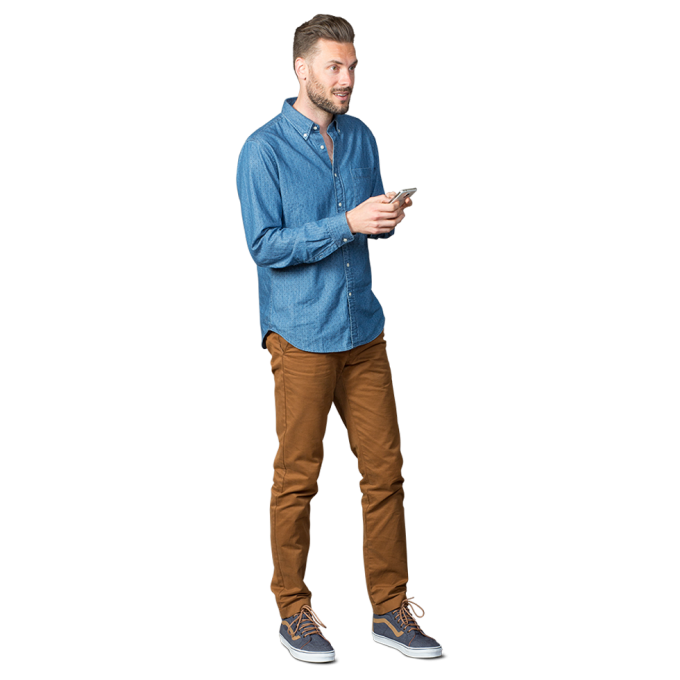 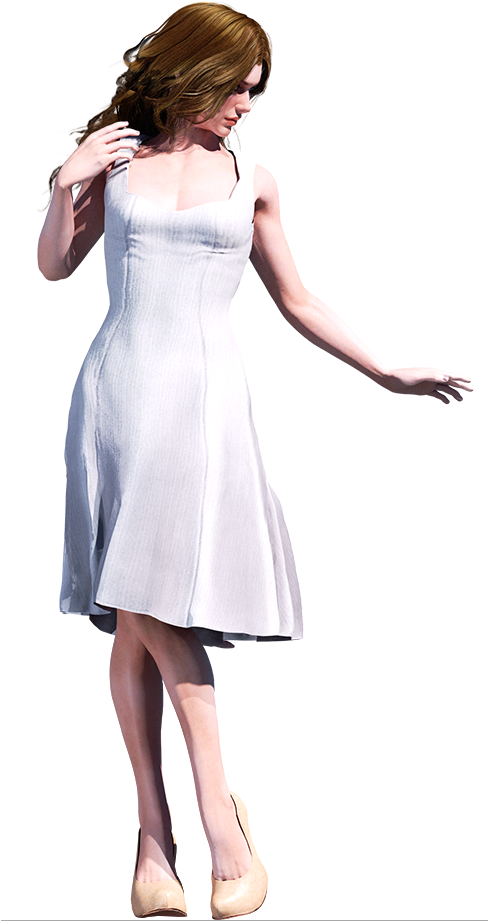 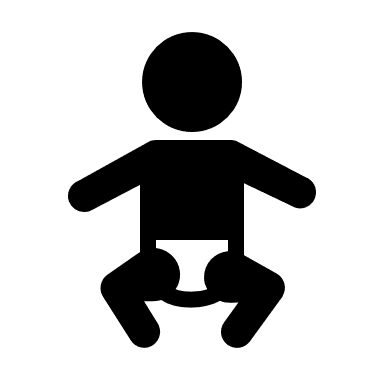 Not victim’s twin
Younger
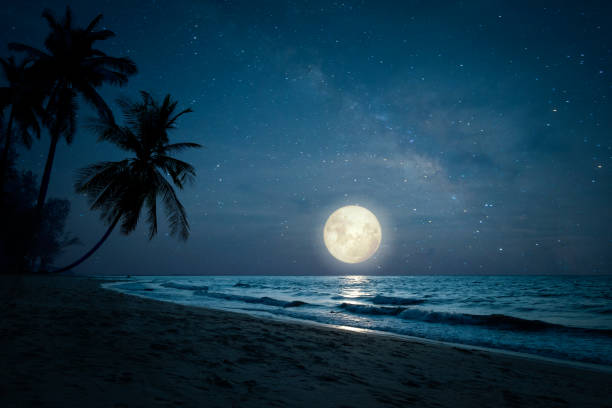 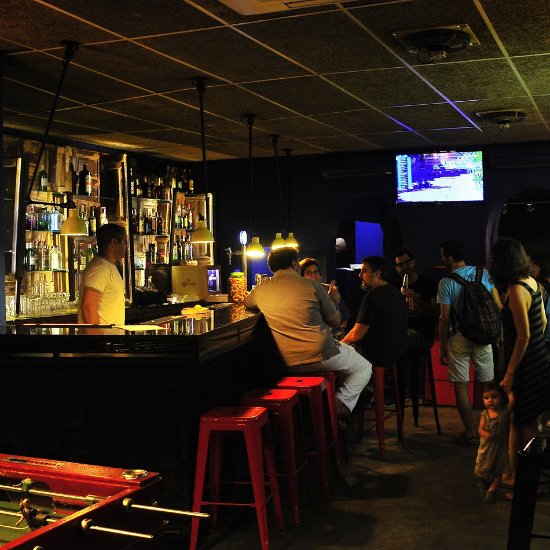 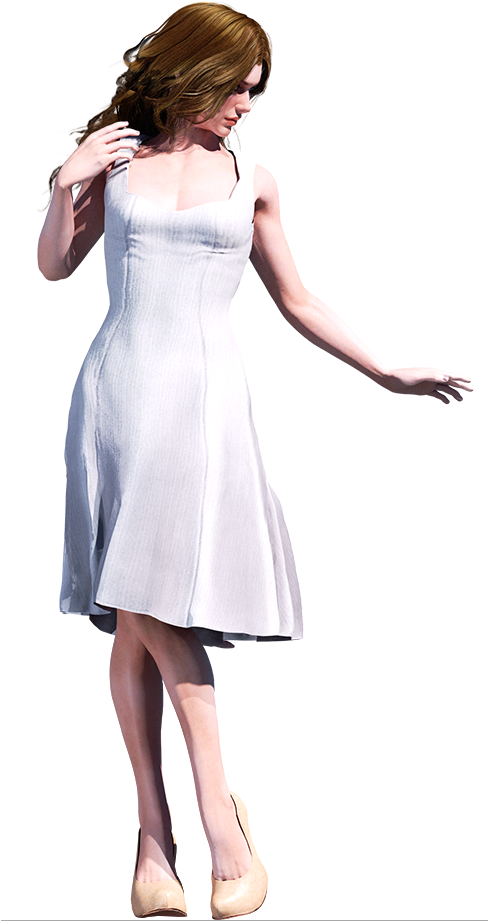 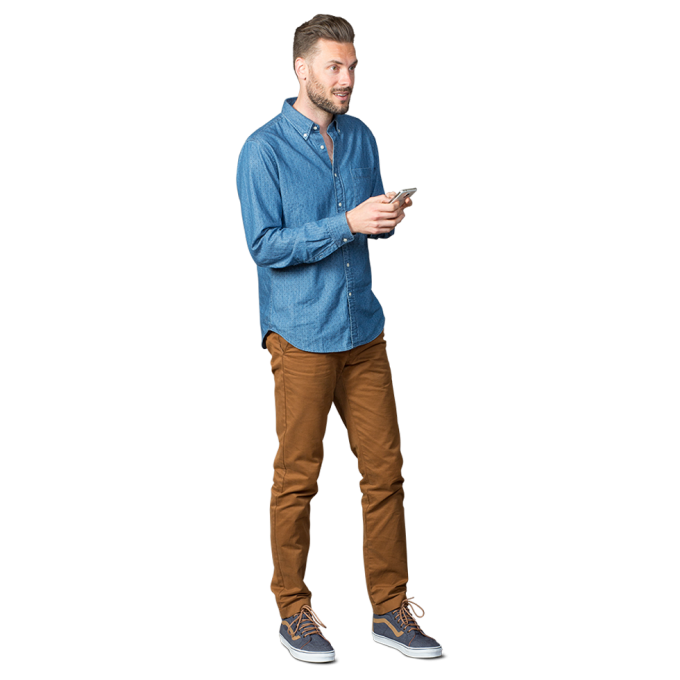 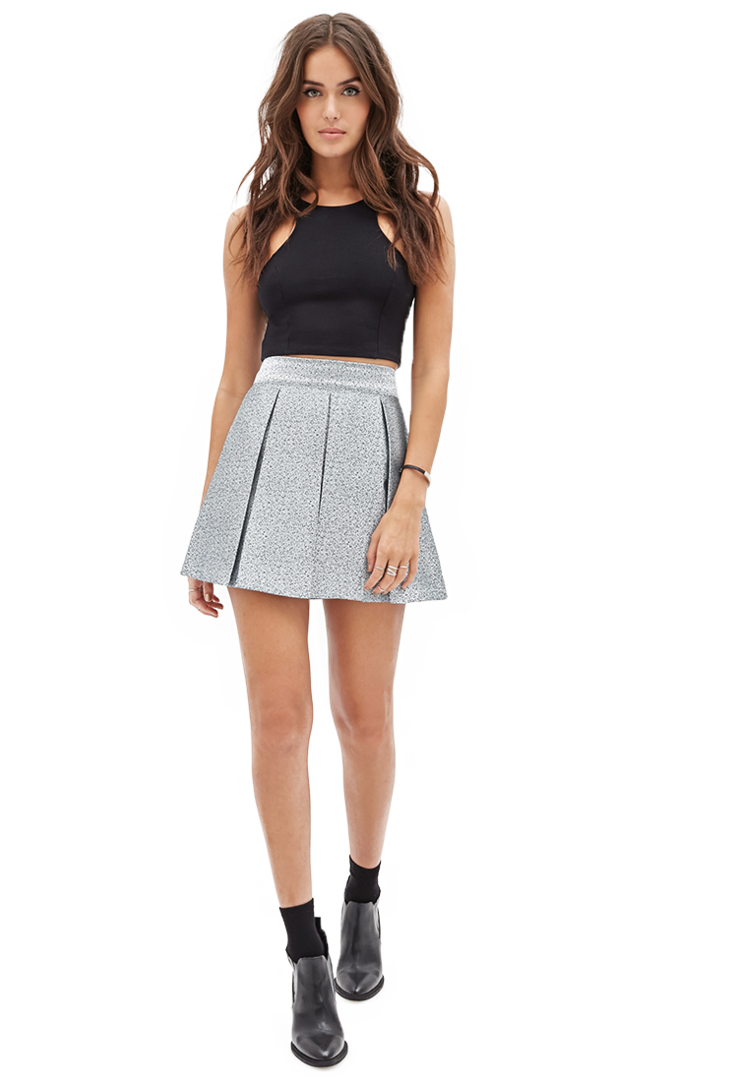 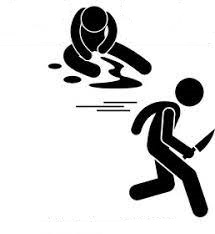 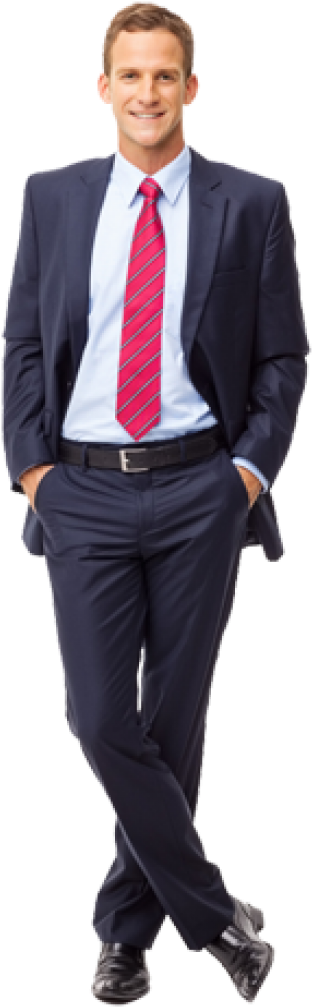 Older
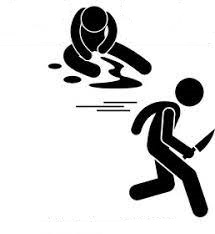 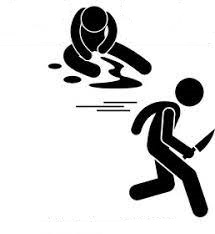 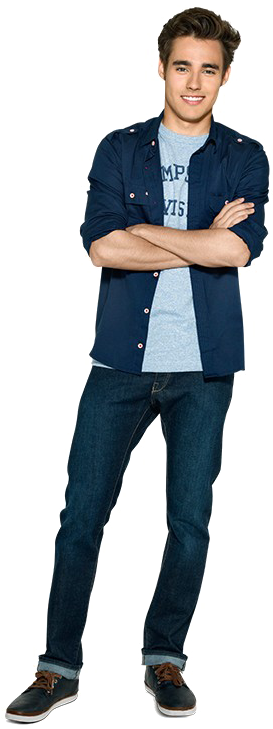 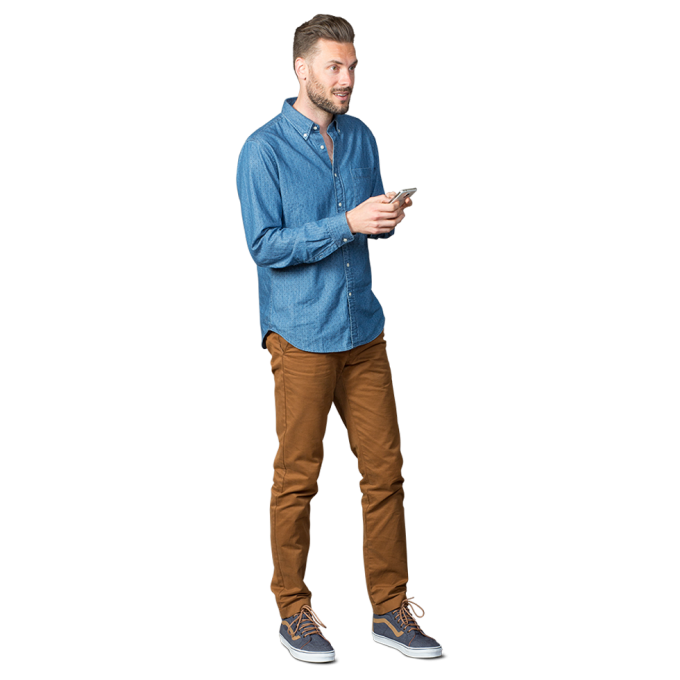 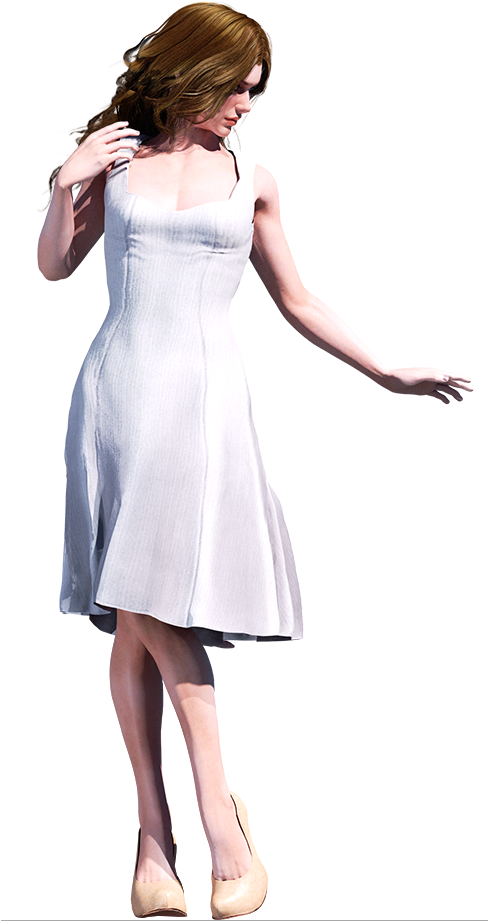 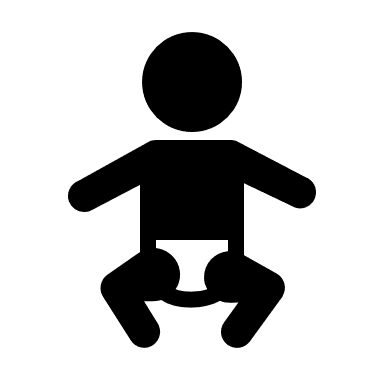 Not victim’s twin
Younger
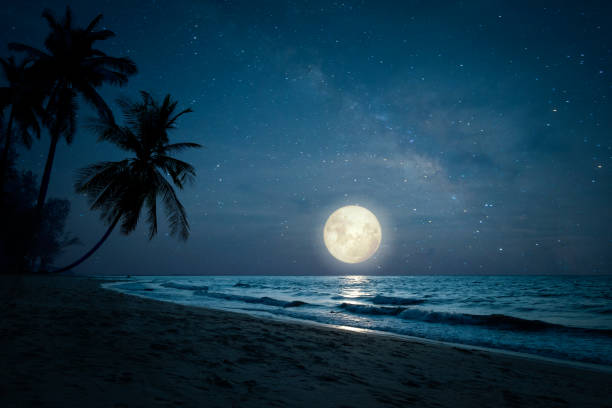 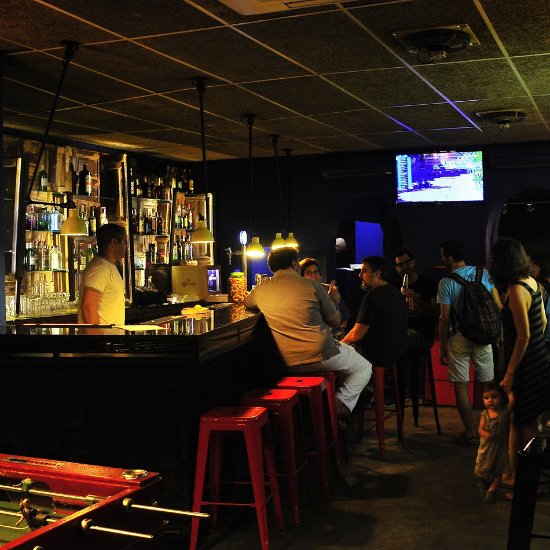 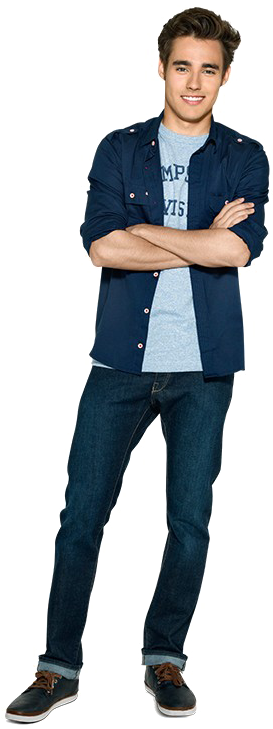 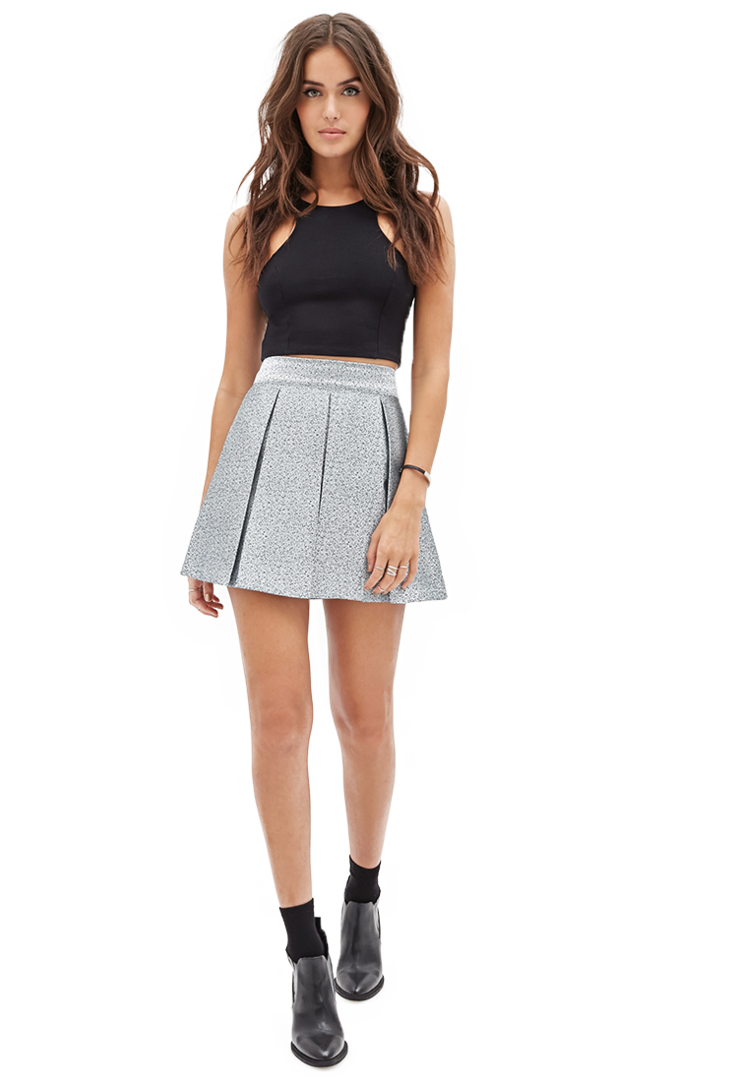 ?
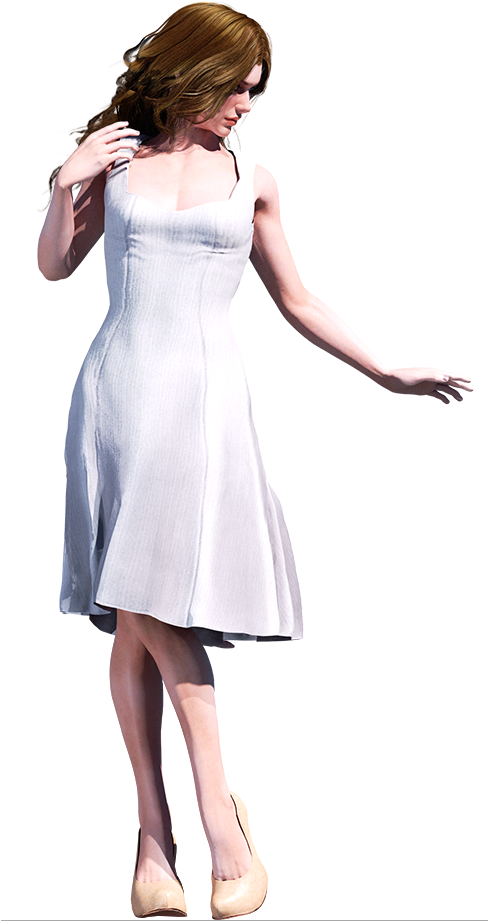 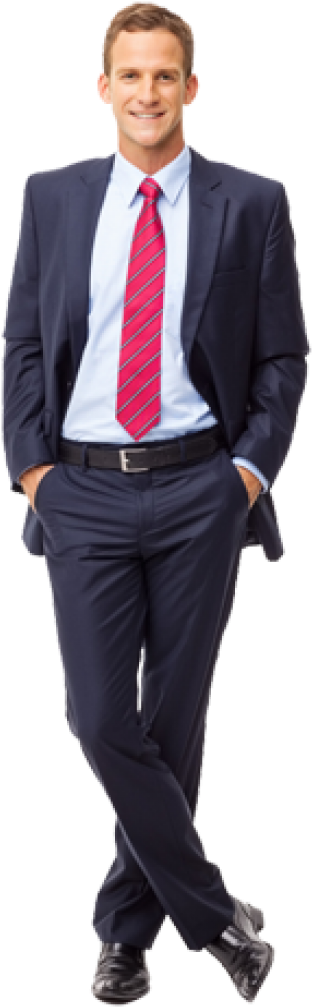 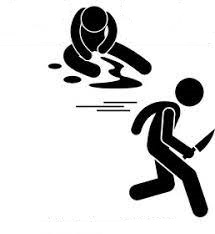 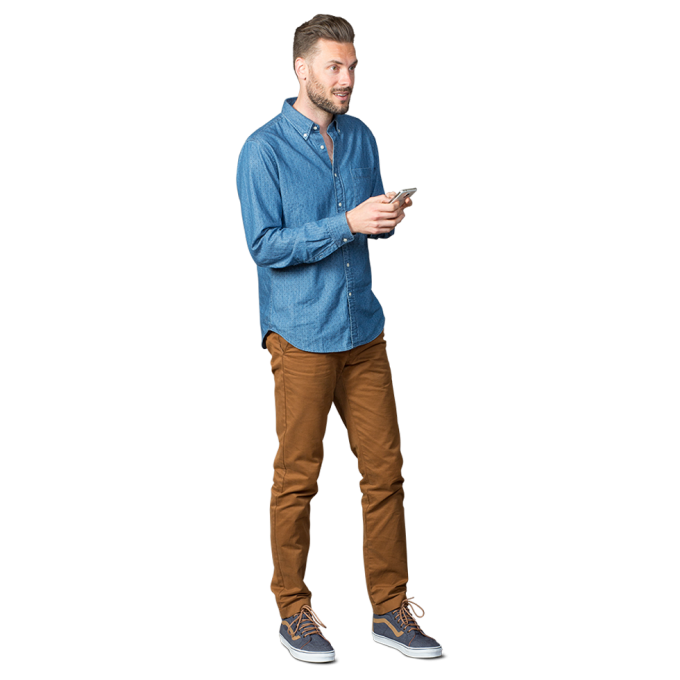 Older
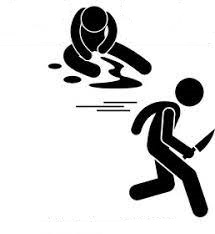 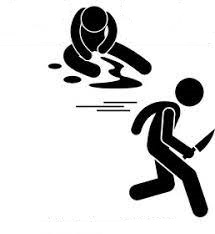 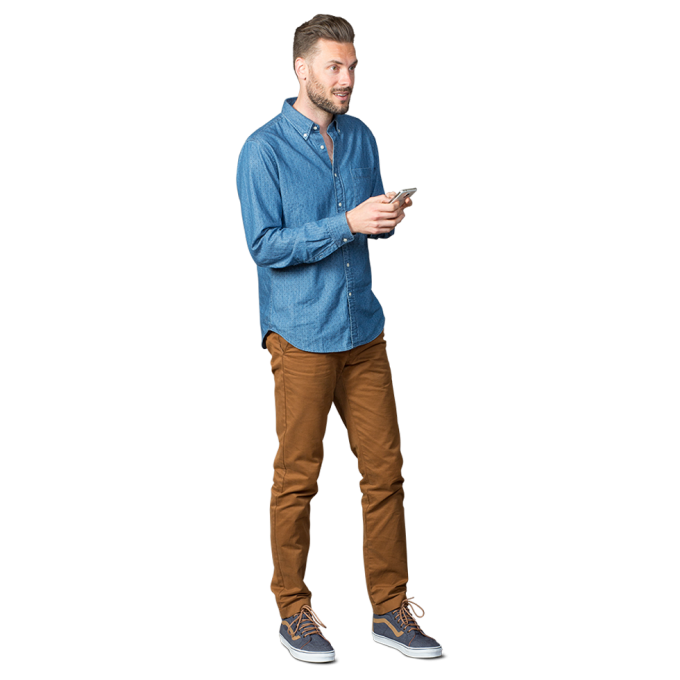 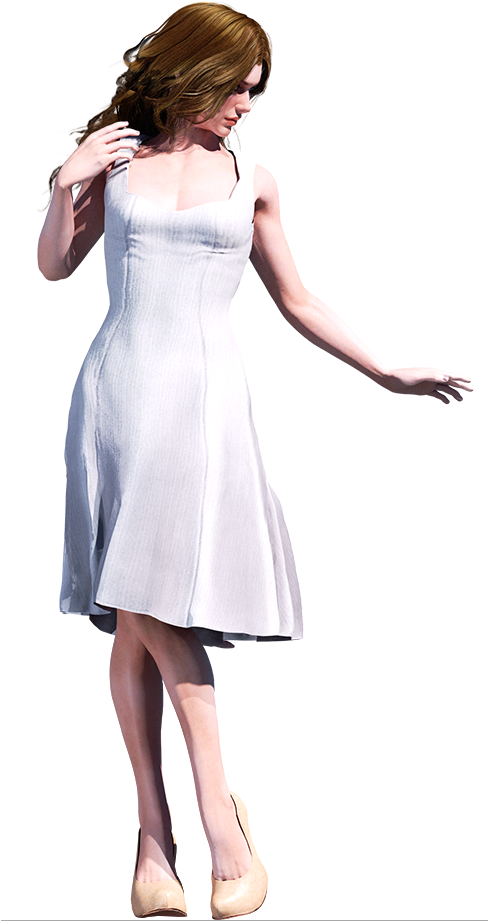 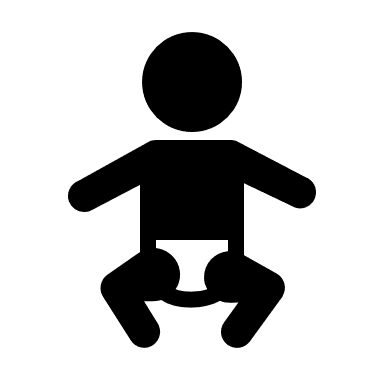 Not victim’s twin
Younger
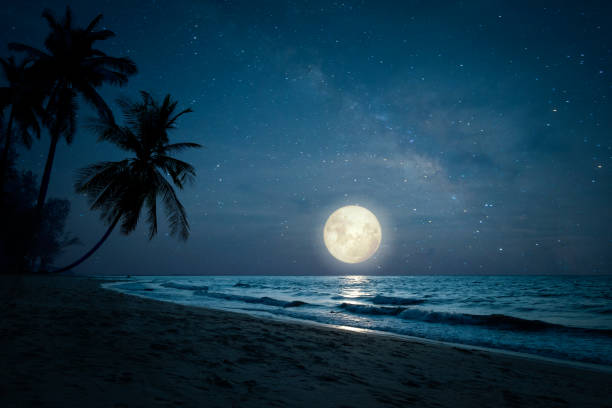 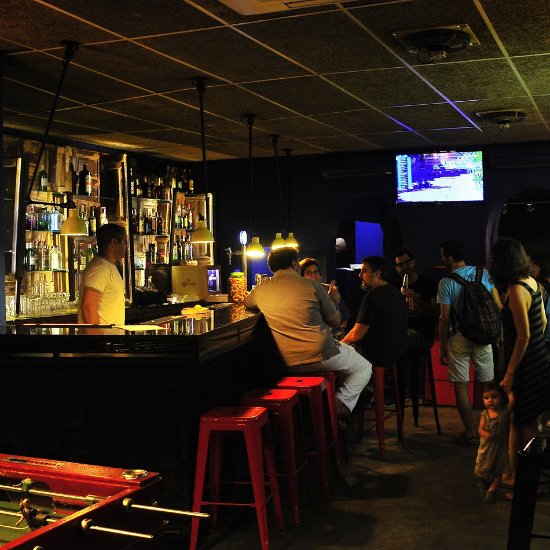 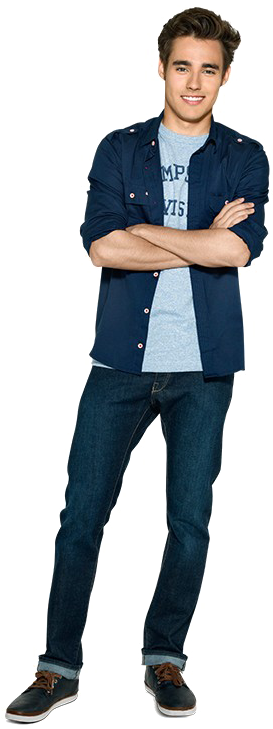 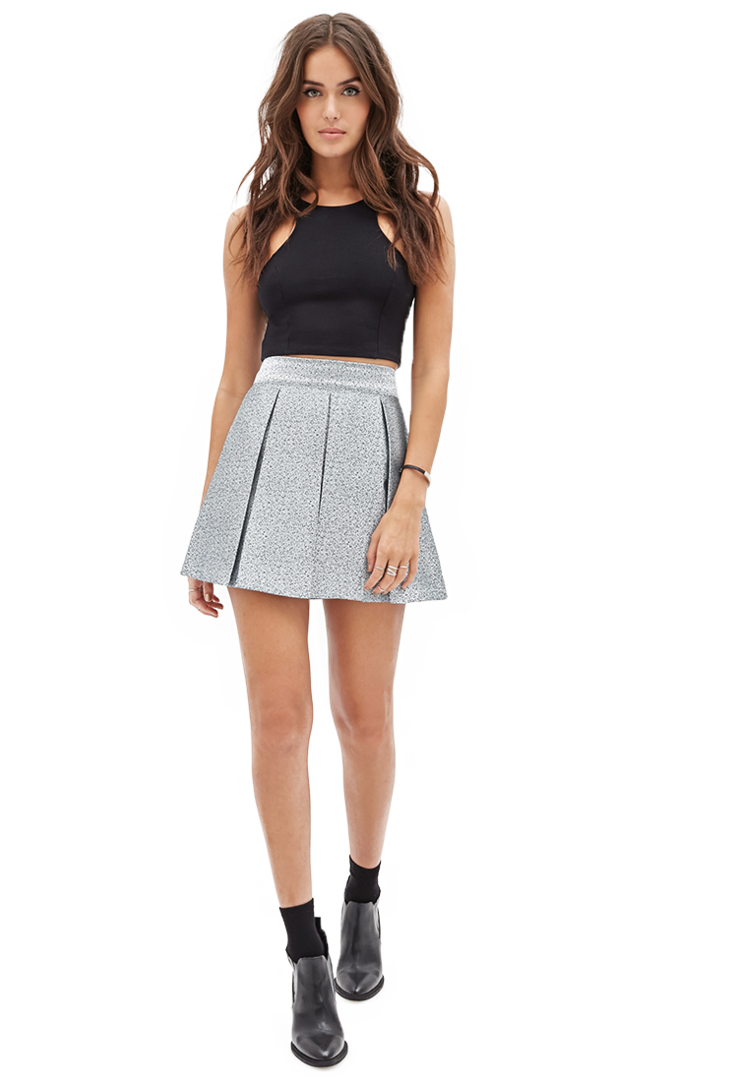 ?
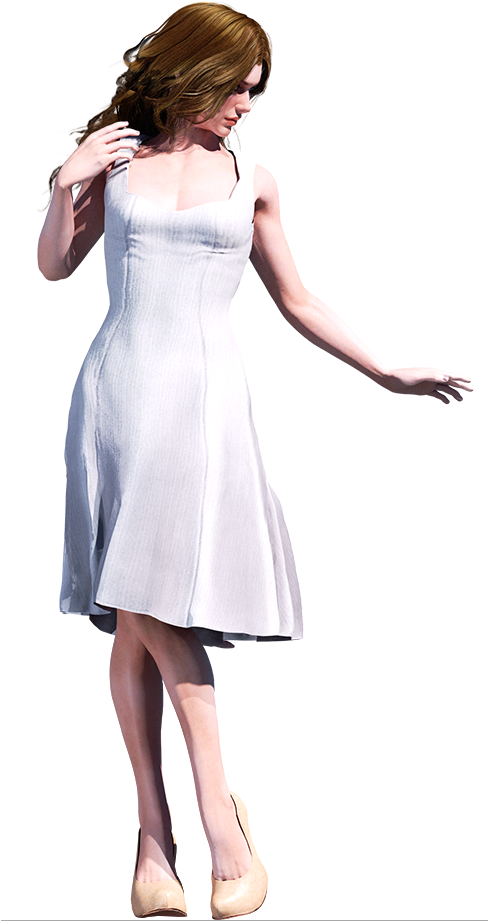 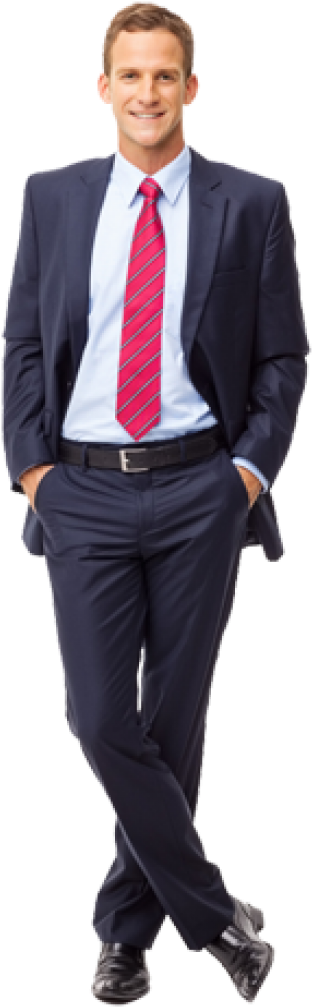 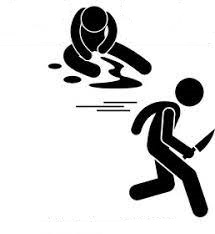 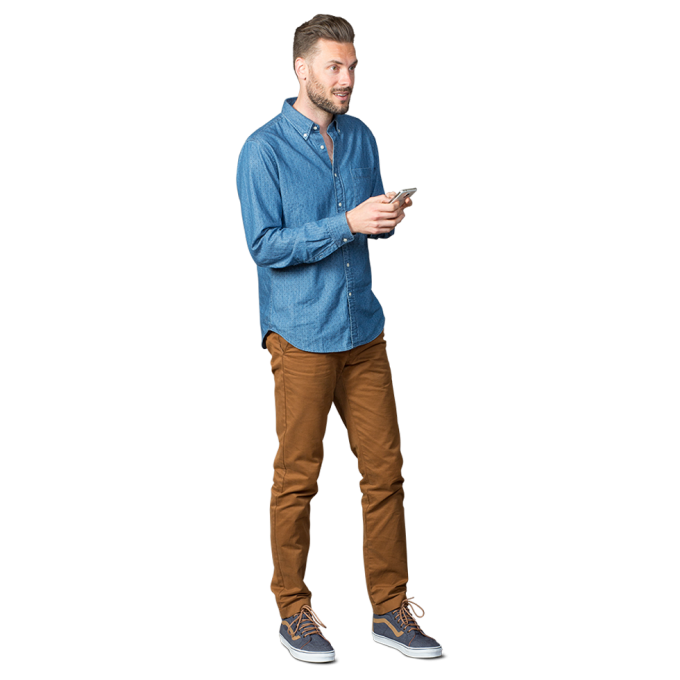 Older
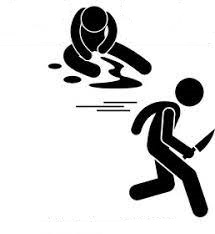 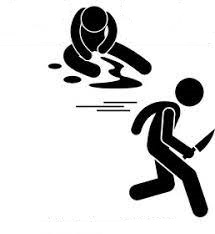 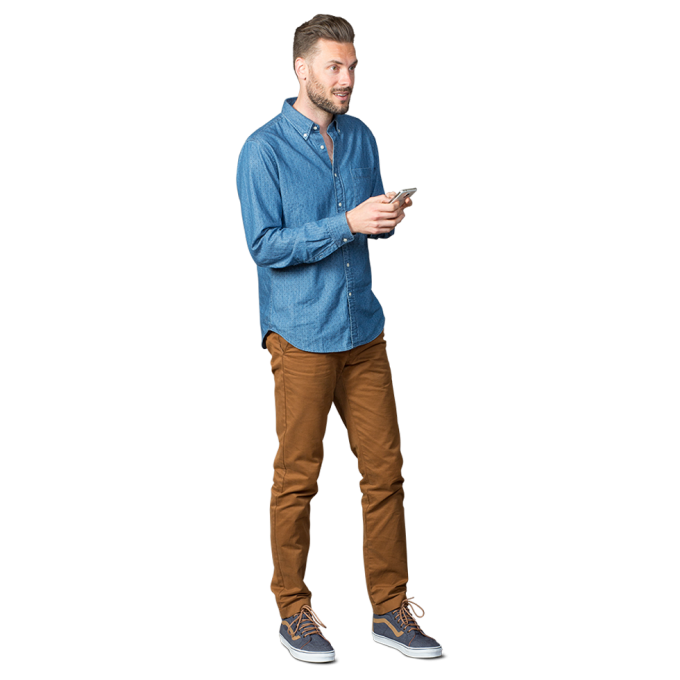 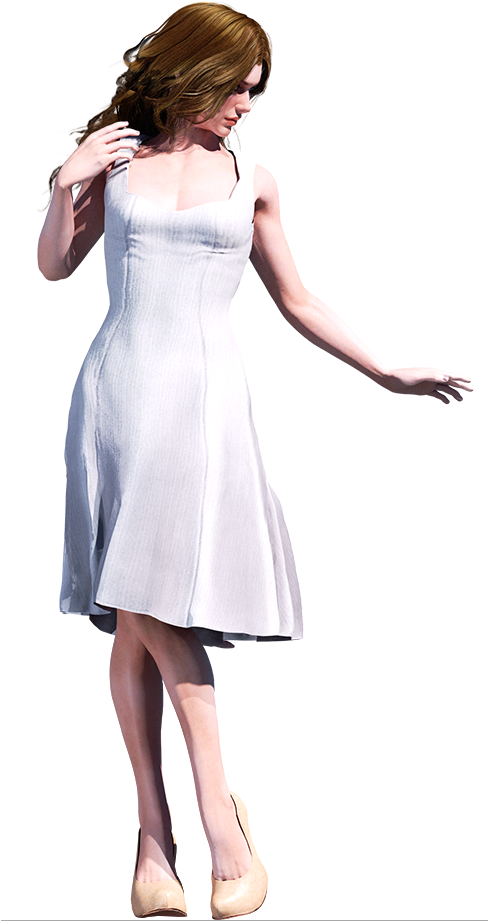 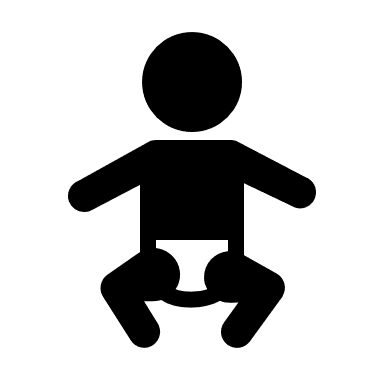 Not victim’s twin
Younger
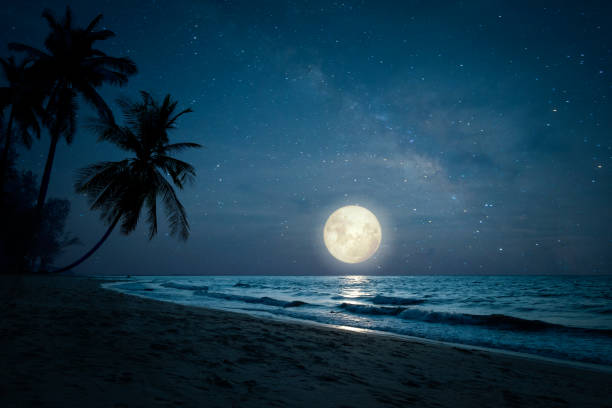 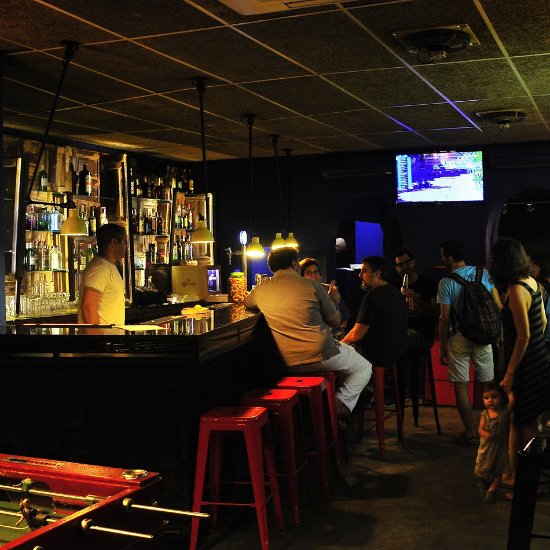 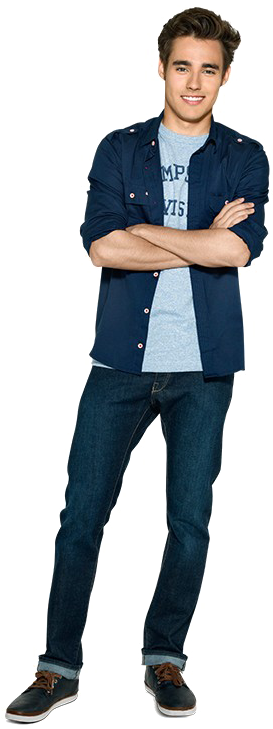 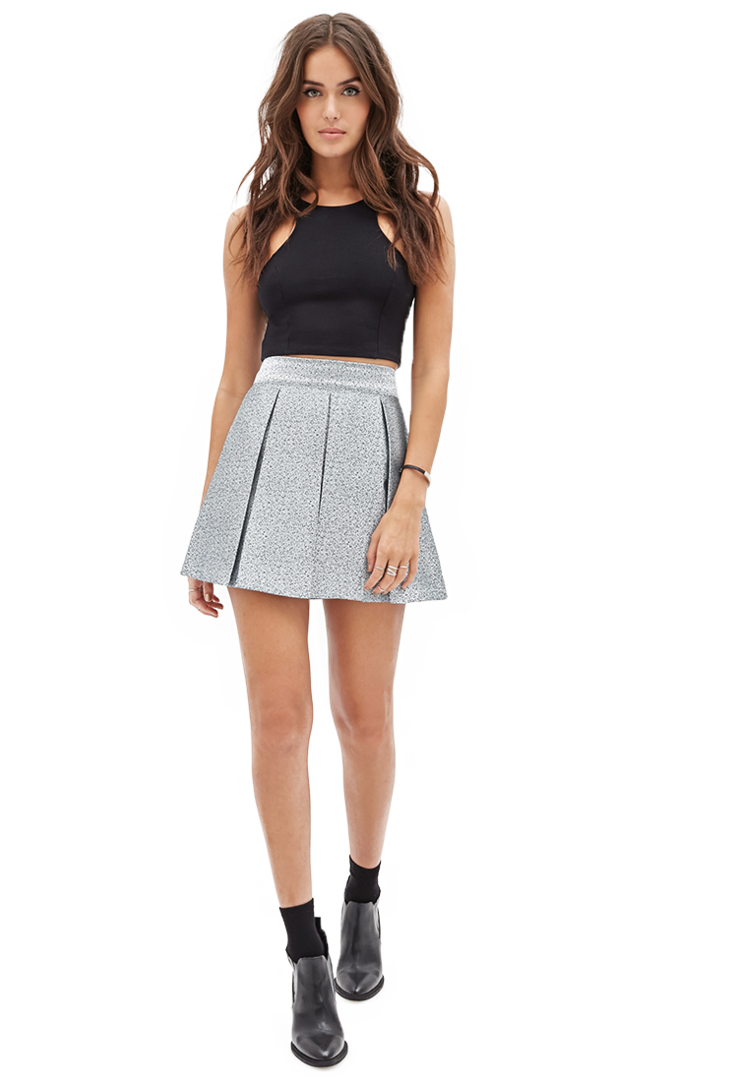 ?
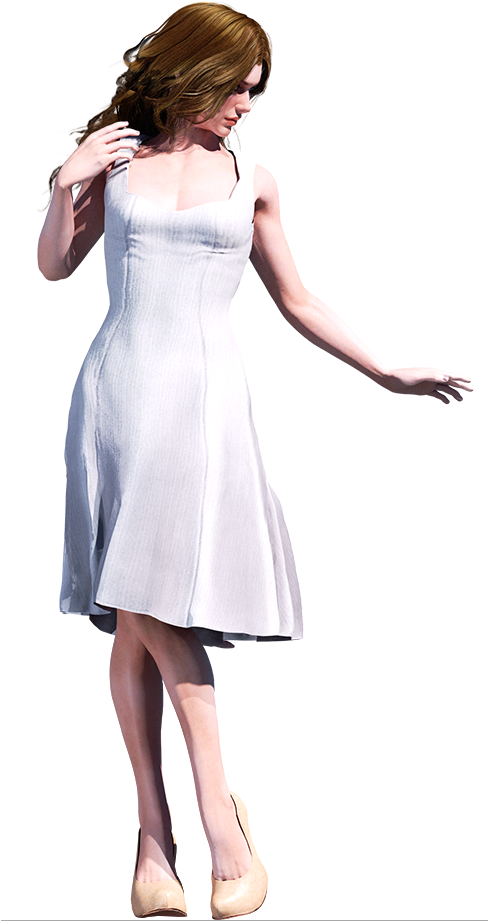 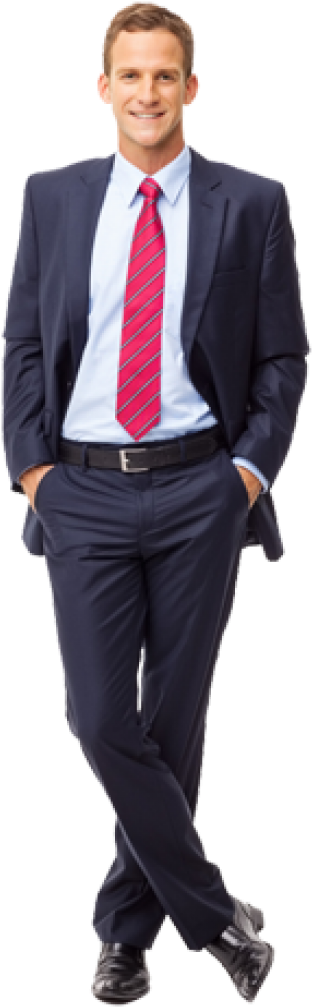 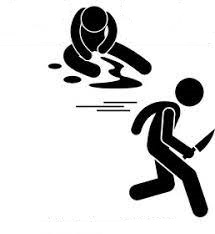 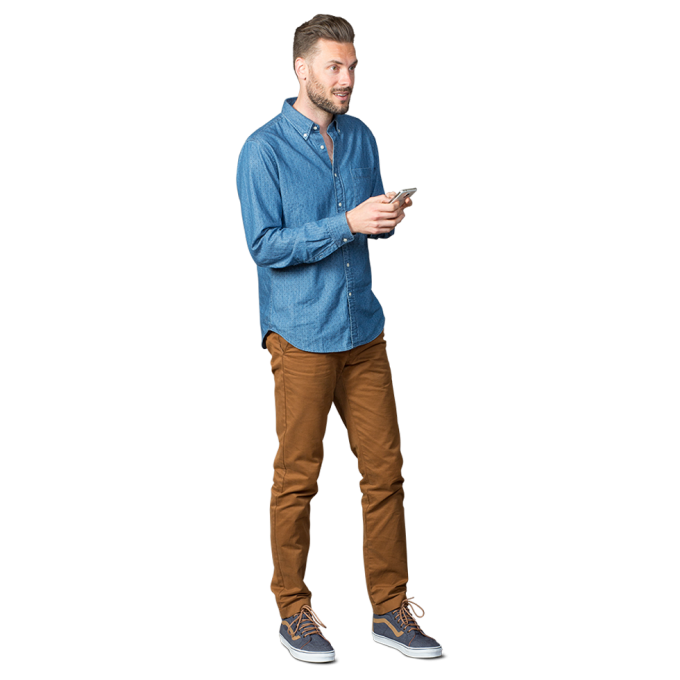 Older
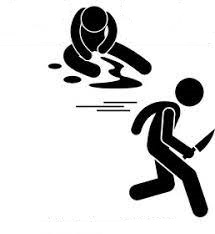 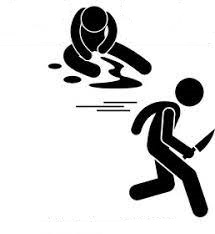 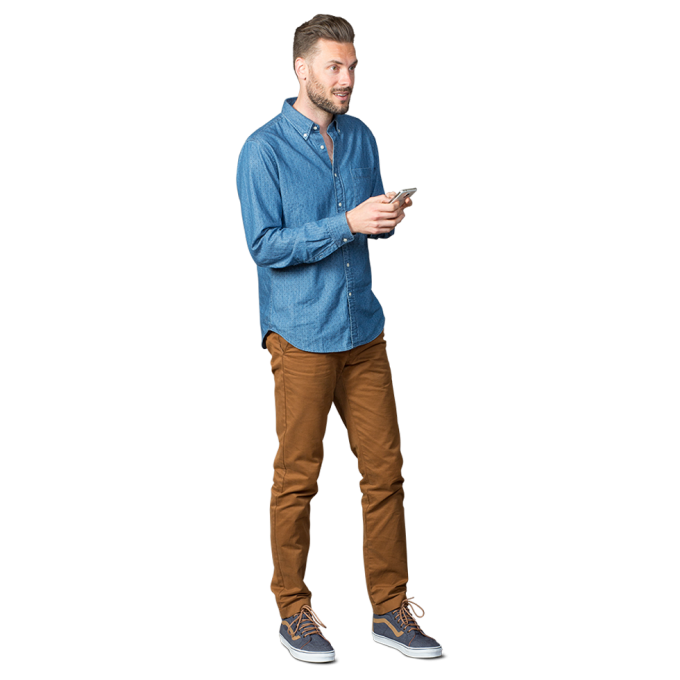 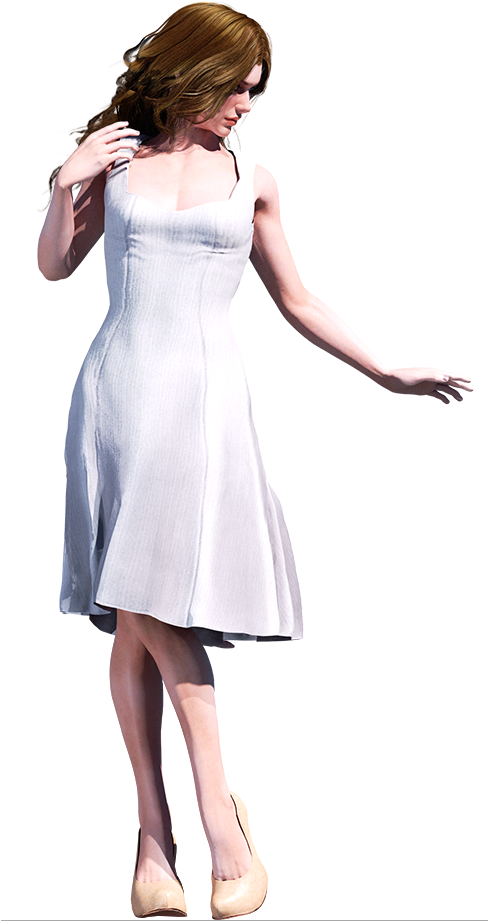 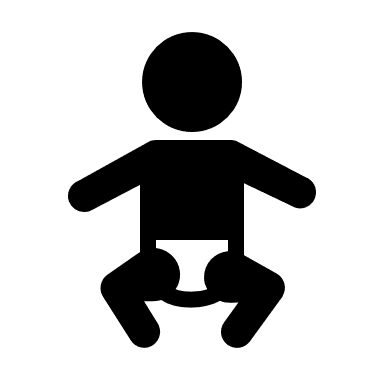 Not victim’s twin
Younger
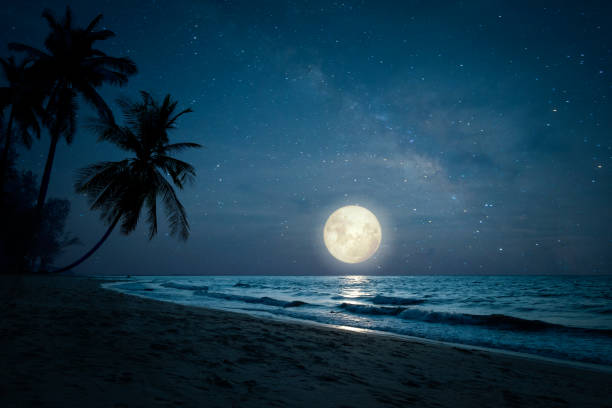 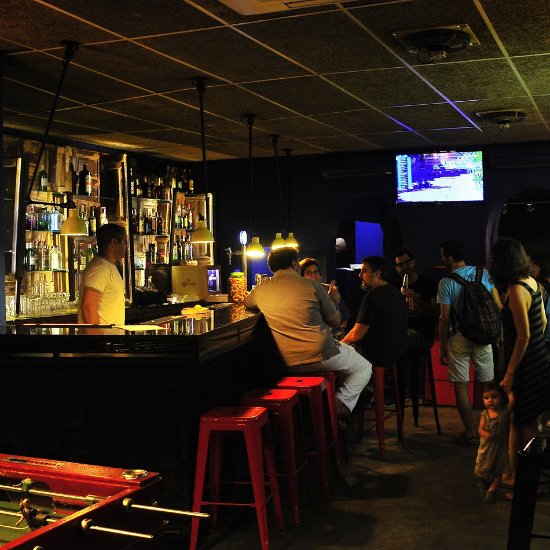 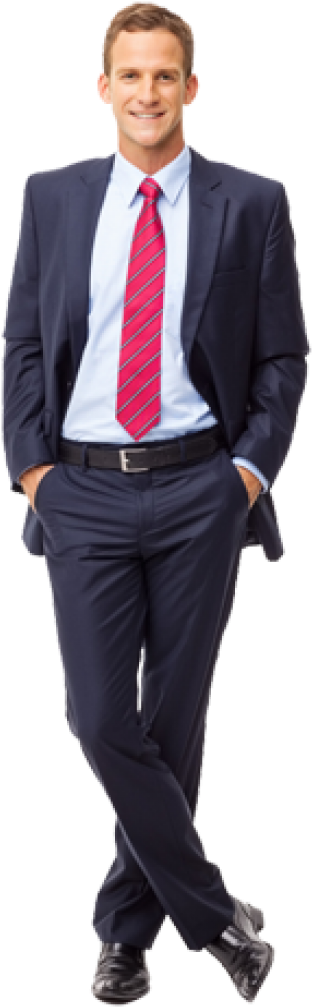 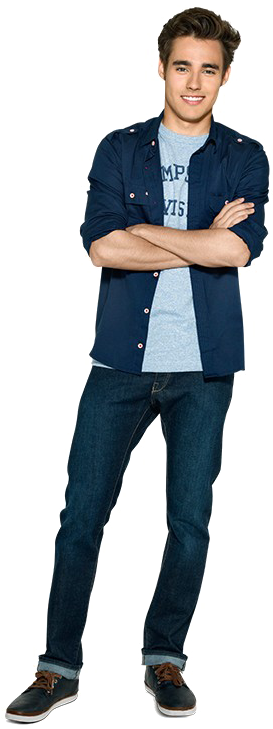 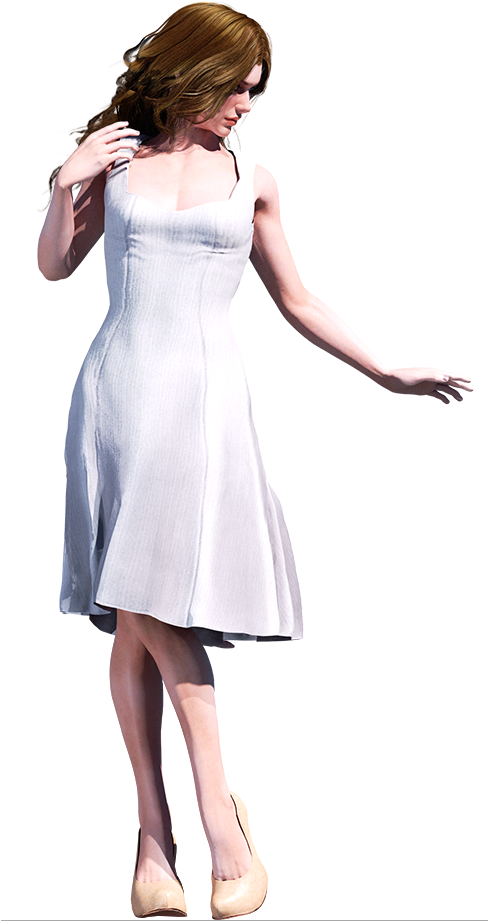 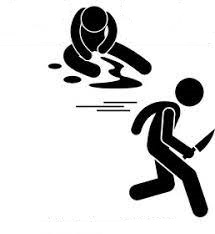 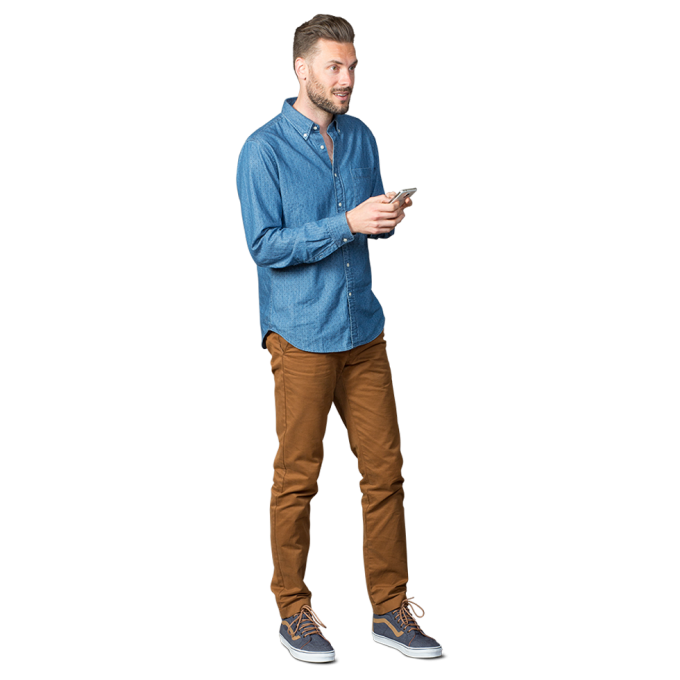 Older
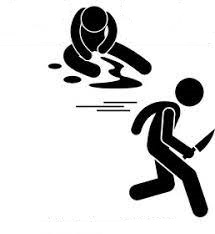 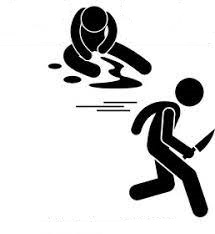 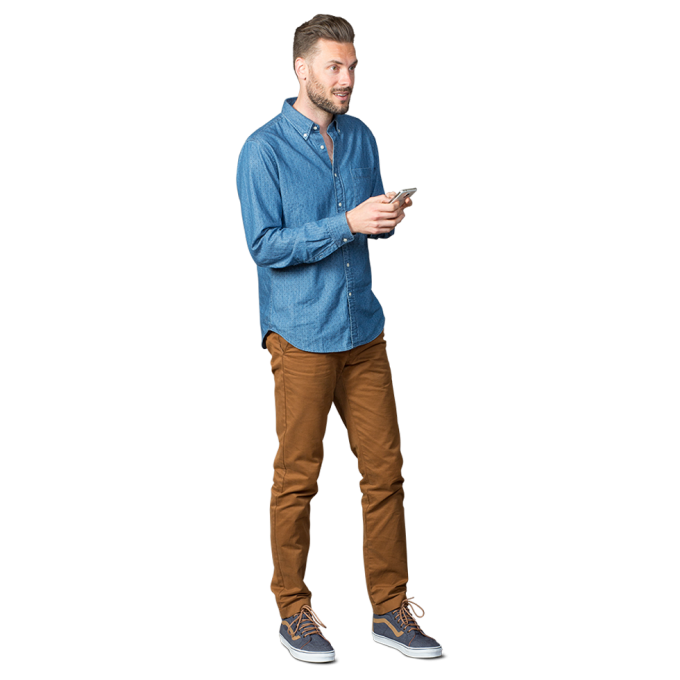 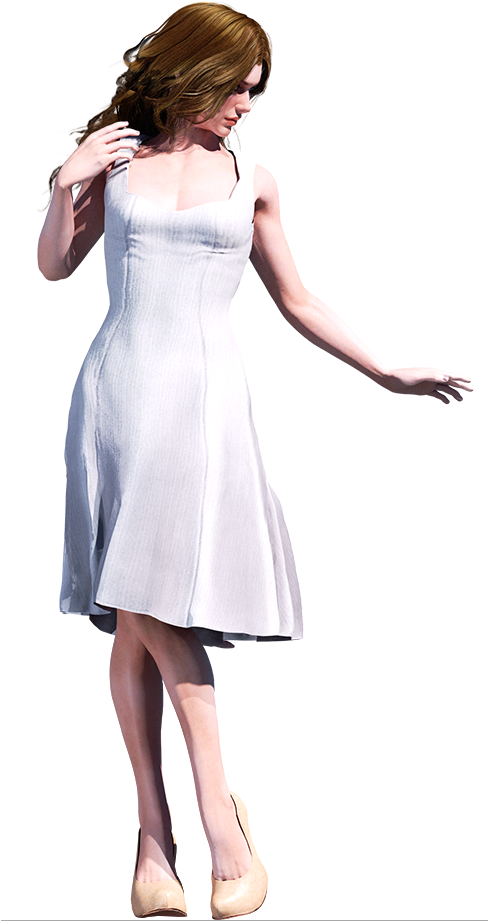 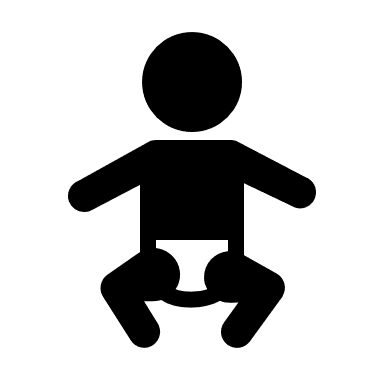 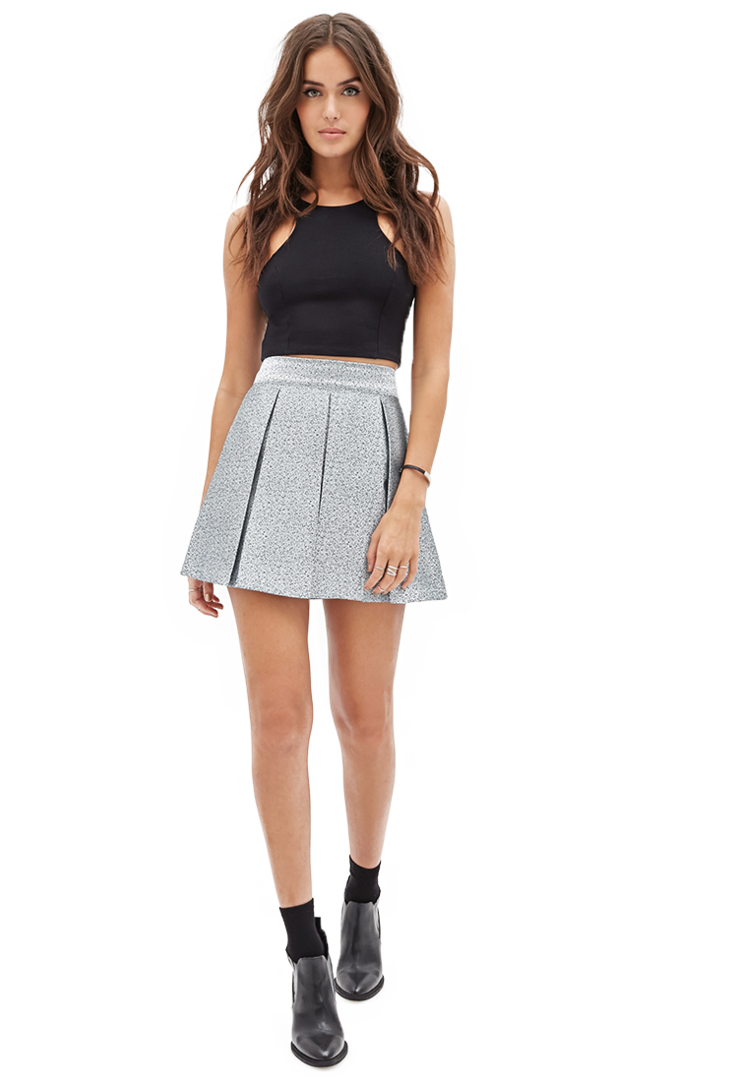 Not victim’s twin
Younger
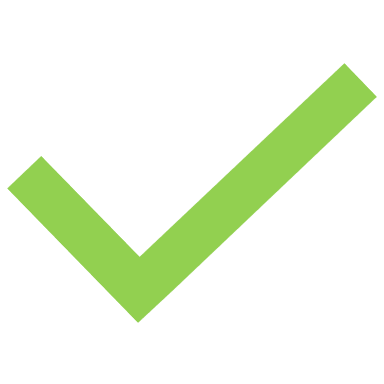 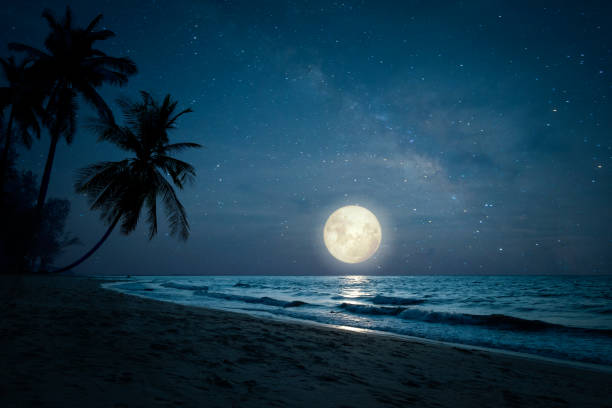 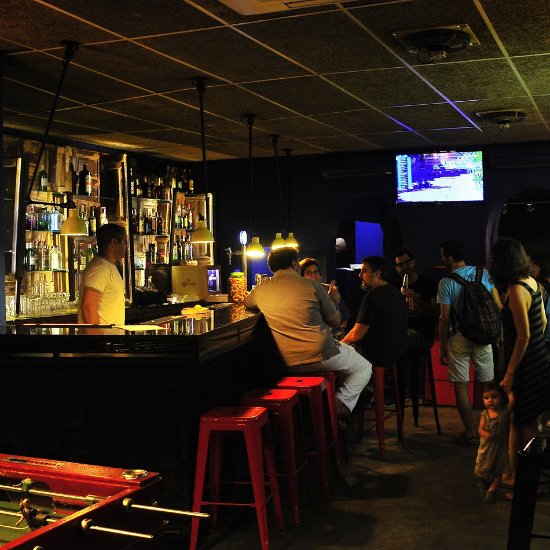 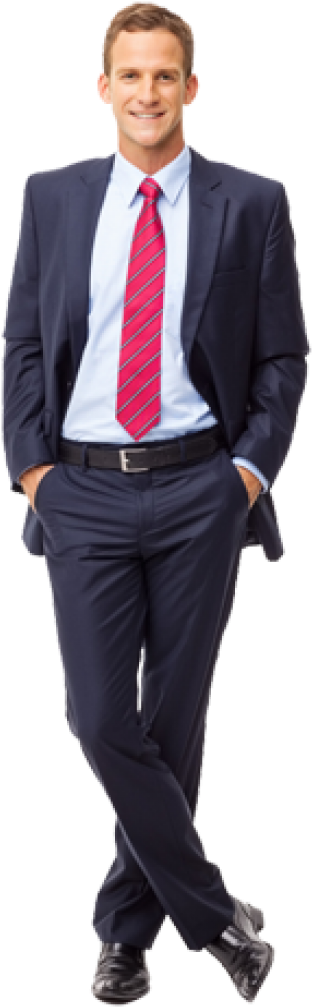 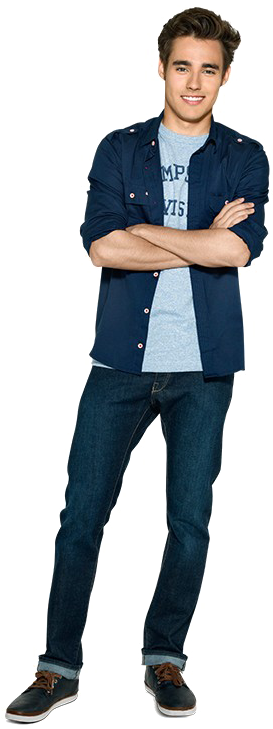 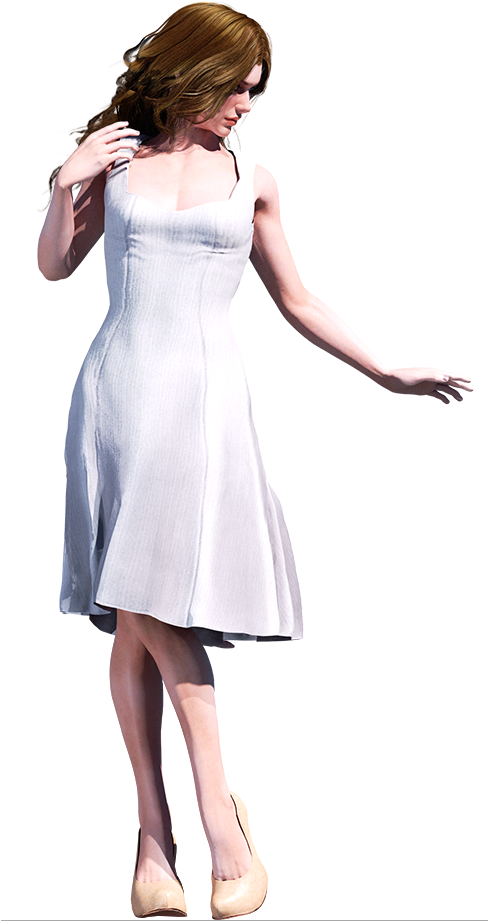 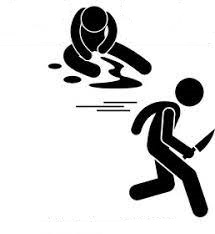 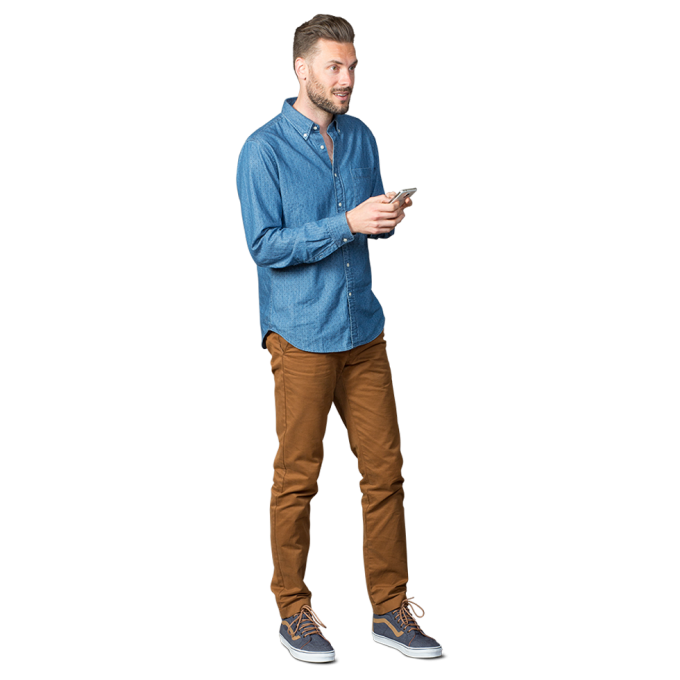 Older
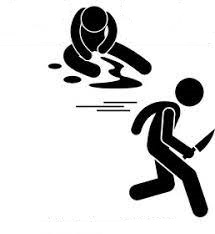 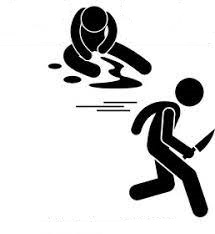 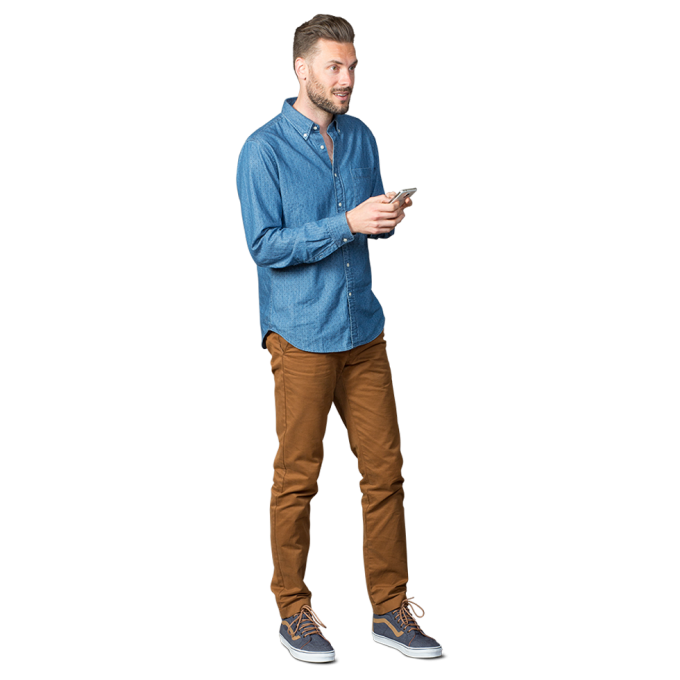 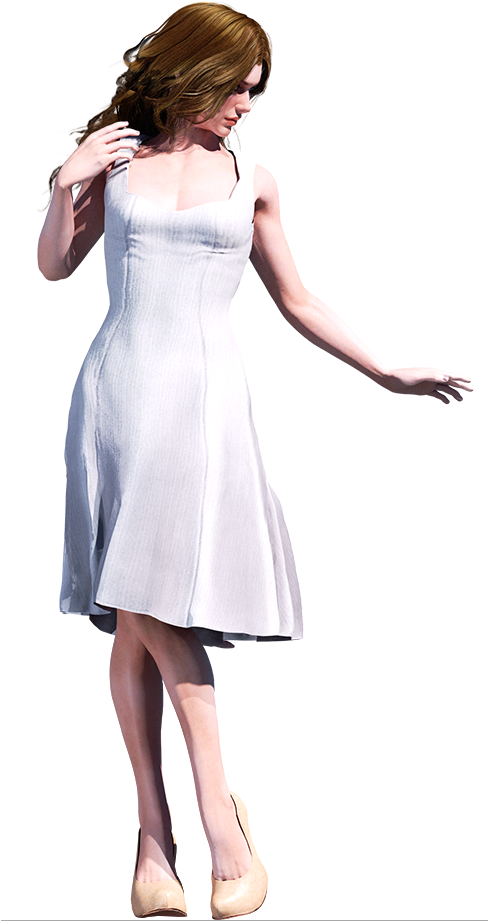 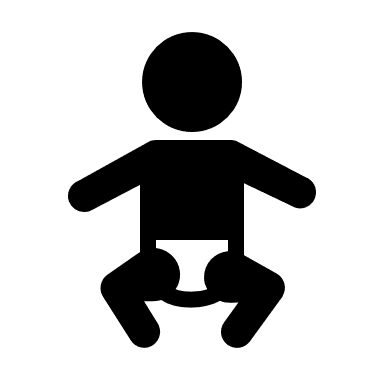 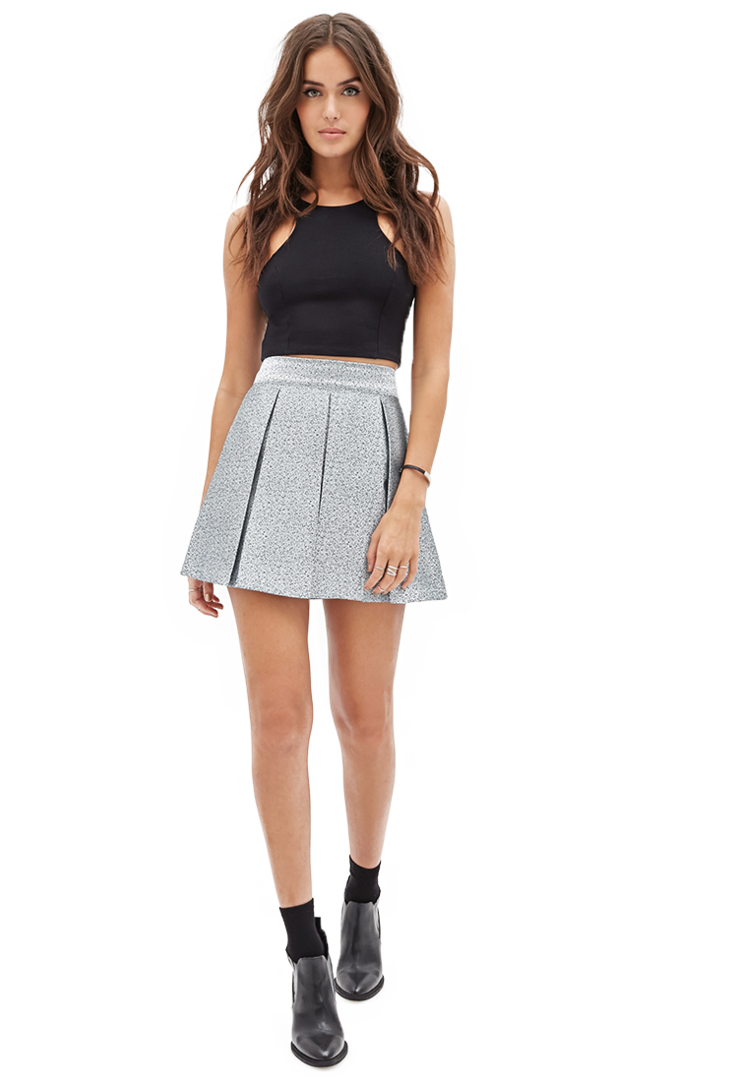 Not victim’s twin
Younger
Let’s prove it by using the methods of symbolic logic
A, B, C – variables that stand for fundamental statements or propositions
∧ , ∨, ¬, → – for “and”, “or”…
The inscription

   is used to indicate that statement C is a logical consequence of A and
   B
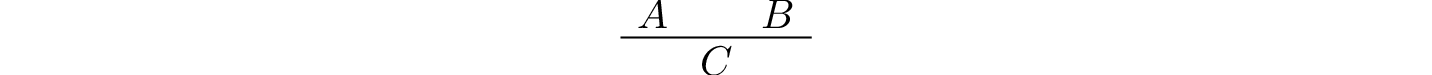 Implication, implication elimination (modus ponens)
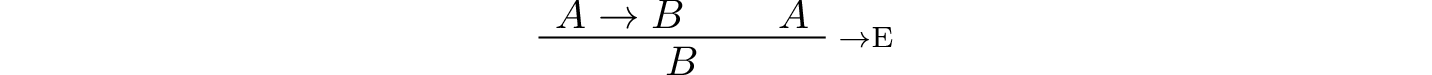 Tells us how to use an implication in an argument
If Alice was in the bar, Alice was with her brother or her son.
Alice was in the bar.
Therefore, Alice was with her brother or son.
Implication 2 – a form of hypothetical reasoning
Suppose Alice’s husband was in the bar.
Then …
Then …
Then Alice or her brother was the victim.
Thus, if Alice’s husband was in the bar, then Alice or her brother was the victim.
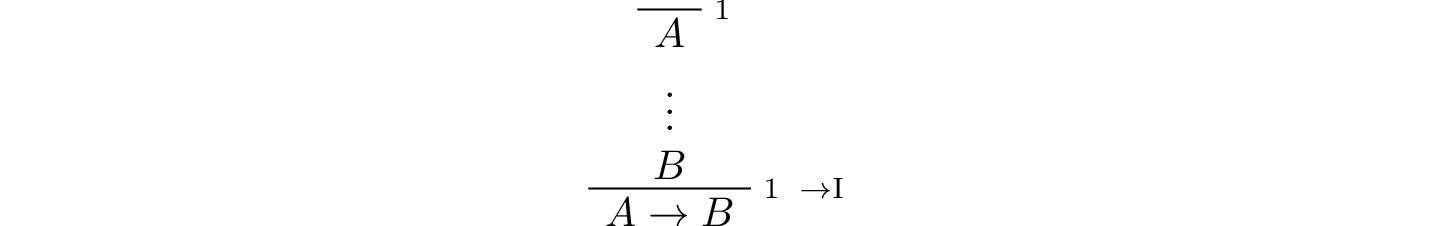 Conjunction
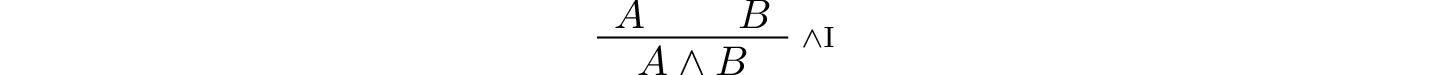 Alice’s brother was the victim.
Alice’s husband was the killer.
Therefore, Alice’s brother was the victim and Alice’s husband was the killer.
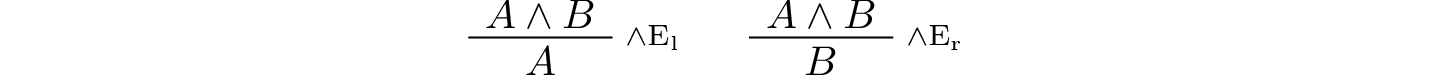 Alice’s husband was in the bar and Alice was on the beach.
So, Alice’s husband was in the bar.
Alice’s husband was in the bar and Alice was on the beach.
So Alice was on the beach.
Negation and Falsity (ex falso sequitur quodlibet) - introduction
Suppose Alice’s husband was in the bar.
…
This situation is impossible.
Therefore Alice’s husband was not in the bar.
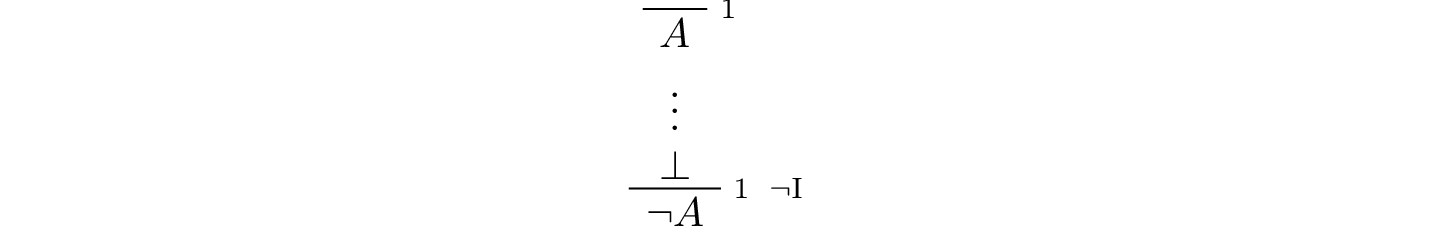 Negation and Falsity (ex falso sequitur quodlibet) - elimination
The killer was Alice’s husband, and the victim was the child he was with.
So, the killer was not younger than his victim.
But according to (6), the killer was younger than his victim.
This situation is impossible.
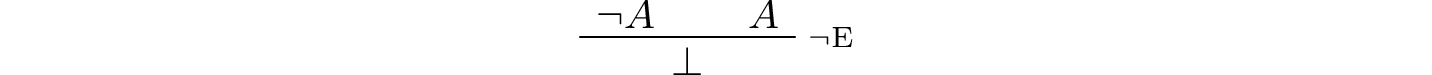 "this is contradiction", "this is impossible“, “false”
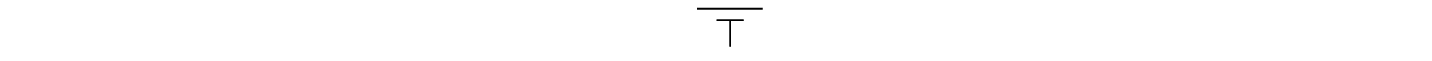 for “true”
Disjunction
Alice’s daughter was alone at the time of the murder.
Therefore, either Alice’s daughter was alone at the time of the murder, or Alice’s son was alone at the time of the murder.
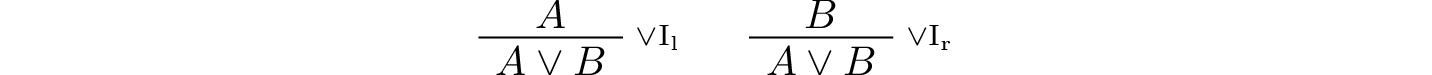 the l and r stand for “left” and “right”
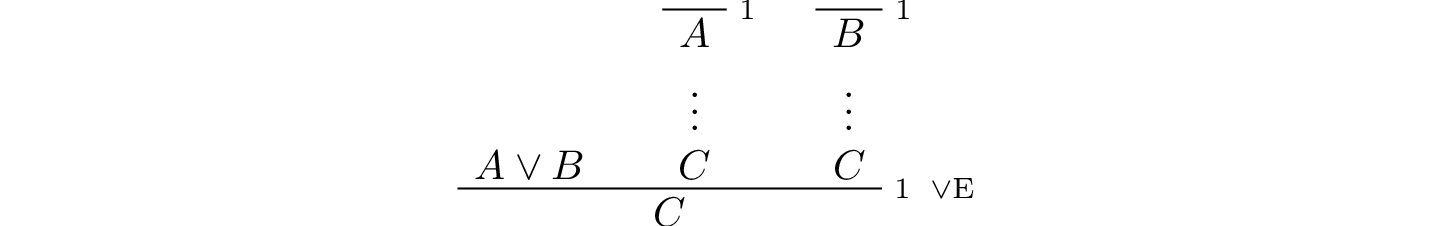 Disjunction elimination
We had established that either Alice’s brother or her son was in the bar, and we wanted to argue for the conclusion that her husband was on the beach

Either Alice’s brother was in the bar, or Alice’s son was in the bar.
Suppose, in the first case, that her brother was in the bar. Then … Therefore, her husband was on the beach.
On the other hand, suppose her son was in the bar. In that case, … Therefore, in this case also, her husband was on the beach.
Either way, we have established that her husband was on the beach.
Disjunction elimination - 2
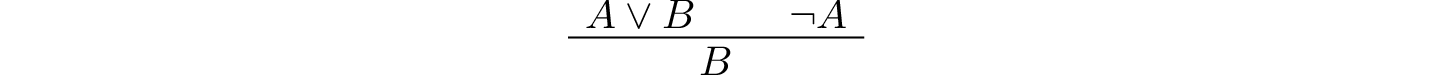 Either Alice’s husband was in the bar, or Alice was in the bar.
Alice’s husband was not in the bar.
So, Alice was in the bar.
If and only if
I claim that Alice is in the bar if and only if Alice’s husband is on the beach.
To see this, first suppose that Alice is in the bar.
Then …
Hence Alice’s husband is on the beach.
Conversely, suppose Alice’s husband is on the beach.
Then …
Hence Alice is in the bar.
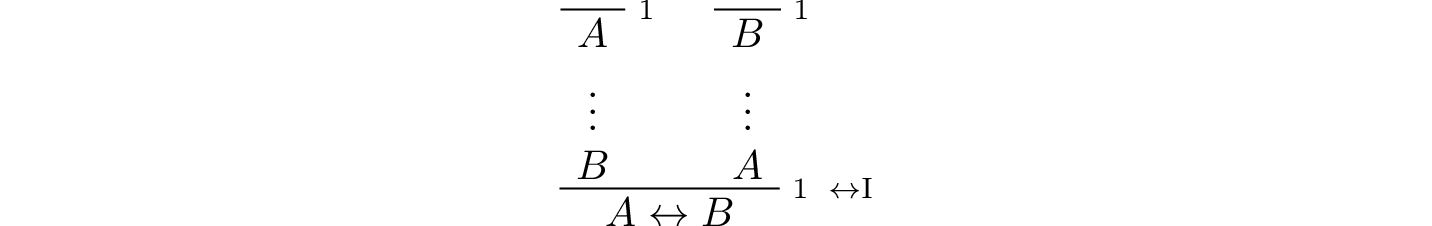 Elimination rules for iff
“left” rule:
Alice is in the bar if and only if Alice’s husband is on the beach.
Alice is in the bar.
Hence, Alice’s husband is on the beach.
“right” rule
Alice is in the bar if and only if Alice’s husband is on the beach.
Alice’s husband is on the beach.
Hence, Alice is in the bar.
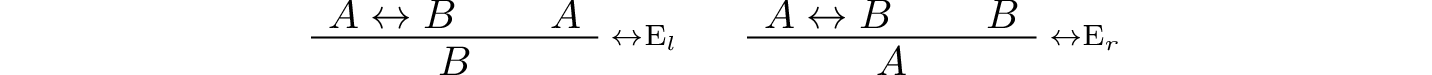 Proof by contradiction (reductio ad absurdum)
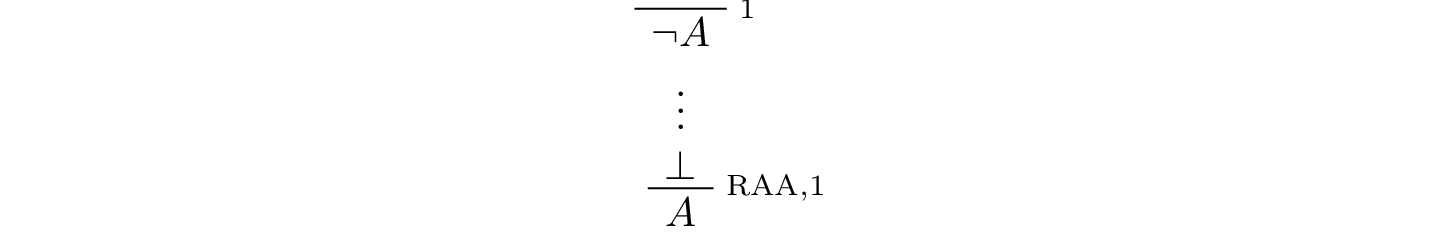 Suppose Alice’s husband was not on the beach.
…
This situation is impossible.
Therefore, Alice’s husband was on the beach.
Solution on the language of symbolic logic
A: Husband was in the bar
B: Alice was on the beach
C: Alice was in the bar
D: Husband was on the beach
E: Daughter was in the bar
F: Son was alone
G: Husband was in the beach
H: Alice was the victim
I: Alice was the killer
J: Brother was the victim
K: Brother was the killer

(A∧B)∨(C∧D)
(A∧B) → (A∧E)∧F → (B∧G) → (H ⇔ K) ∨ (I ⇔ J) → ⊥
Exercises: “Murder in the Family” by George J. Summers
Murder occurred one evening in the home of a father and mother and their son and daughter. One member of the family murdered another member, the third member witnessed the crime, and the fourth member was an accessory after the fact.
The accessory and the witness were of opposite sex.
The oldest member and the witness were of opposite sex.
The youngest member and the victim were of opposite sex.
The accessory was older than the victim.
The father was the oldest member.
The murderer was not the youngest member.
Which of the four—father, mother, son, or daughter—was the murderer?
Solve this puzzle, and write a clear argument to establish that your answer is correct.
Natural deduction for propositional logic
Deductive approach – an inference is valid if it can be justified by fundamental rules of reasoning that reflect the meaning of the logical terms involved
Natural deduction – every proof is a proof from hypotheses; in any proof there is a finite set of hypotheses {B,C,…} and a conclusion A. The proof shows that A follows from B,C,…
Proofs are built by putting together smaller proofs, according to the rules
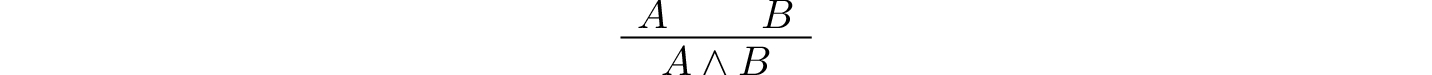 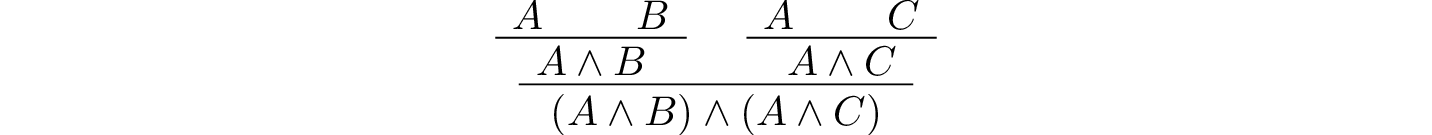 Forward and backward reasoning
Proofs are constructed by putting smaller proofs together to obtain bigger ones
When we read (natural deduction) proofs, we often read them backward. We look at the bottom to see what is being proved. Then we consider the rule that is used to prove it and see what premises the rule demands. Then we look to see how those claims are proved and so on.
When we construct a natural deduction proof, we typically work backward as well: we start with the claim we are trying to prove, put that at the bottom and look for rules to apply
Forward and backward reasoning
Working backward may be not possible. Ex., we are left with a goal that is a single propositional variable A.
The general heuristic for proving theorems in natural deduction:
Start by working backward from the conclusion, using the introduction rules. For example, if you are trying to prove a statement of the form A→B, add A to your list of hypotheses and try to derive B. If you are trying to prove a statement of the form A∧B, use the and-introduction rule to reduce your task to proving A, and then proving B.

When you have run out things to do in the first step, use elimination rules to work forward. If you have hypotheses A→B and A, apply modus ponens to derive B. If you have a hypothesis A∨B, use or-elimination to split on cases, considering A in one case and B in the other.
Every hypothesis has a scope
In natural deduction proofs every hypothesis has a scope. There are only certain points in the proof where an assumption is available for use – from the point where it is assumed until the point where it is canceled.